LATITUDEA geographic “big idea”with many consequences inAfricA
Latitude is a big idea in geography.

It can help us understandmany other geographic features in Africa,
including patterns of rainfall, plants, animals,
fires, floods, crops, early civilizations, trade,
languages, slavery, and diseases like malaria.
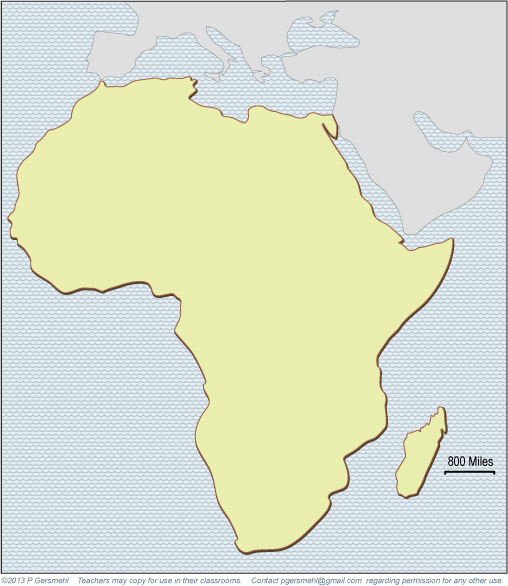 Note to Teachers

   1. This presentation has a specific purpose.  
           It is designed as an illustrated teacher guide to provide content background  
               about the “layers of information” on the clickable map of Africa.  
            It is not designed for use in class “as is” – to tailor it for a specific class, 
               you might shorten it, edit frames, add pictures or discussion questions, etc.
                                                                                                                                                                                                           (see below)
  2. This presentation has two parts – explanation and question.
          You can cut-and-paste to put question frames where you want them
               in order to promote class discussion or identify misconceptions.
           The question frames can also serve as reviews, assessments,
               or prompts for inquiry activities (individual or group).
                                                                                                                                                                                                                            
   3. This presentation is much too long.  
          There is a good reason for this – your computer has a DELETE key,
                but it does not have a CREATE key.
           This is important, because many teachers have reviewed this presentation.  
                If anyone suggested an addition (like a definition, explanation, or example), 
                we usually put it in – because other teachers might also find it useful, 
                and it takes much less time to delete a frame than to make one!
                                                                             (PS. You can delete this frame now!)
?
DELETE
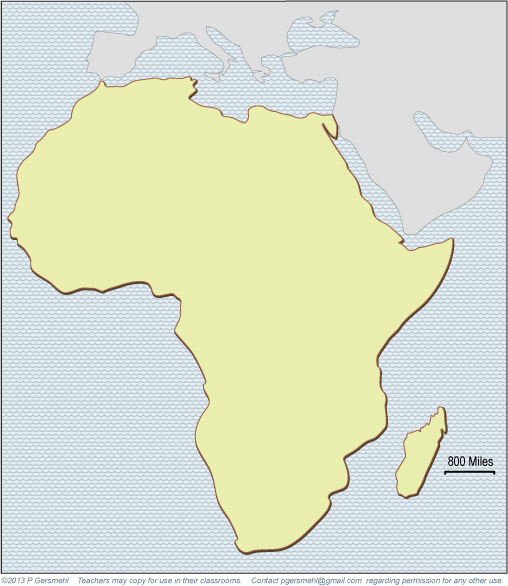 Africa is the 
second largest continent.

It’s three times as big
as the United States.
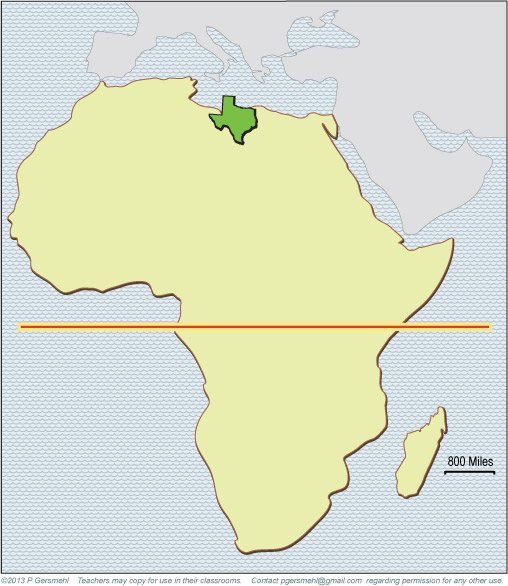 Here is Texas, 
at the correct size 
and latitude. 

Most of Africa is
closer to the equator
than any part of
the United States.
Equator
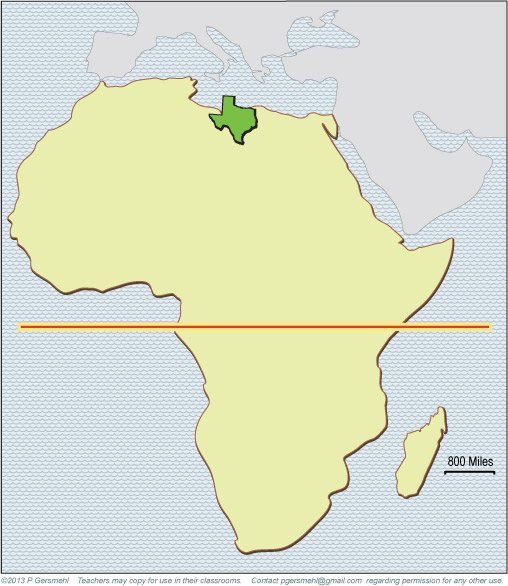 Here is Texas, 
at the correct size 
and latitude. 

Most of Africa is
closer to the equator
than any part of
the United States.
As a result, most of Africa 
has higher average temperature
 than Texas.
Equator
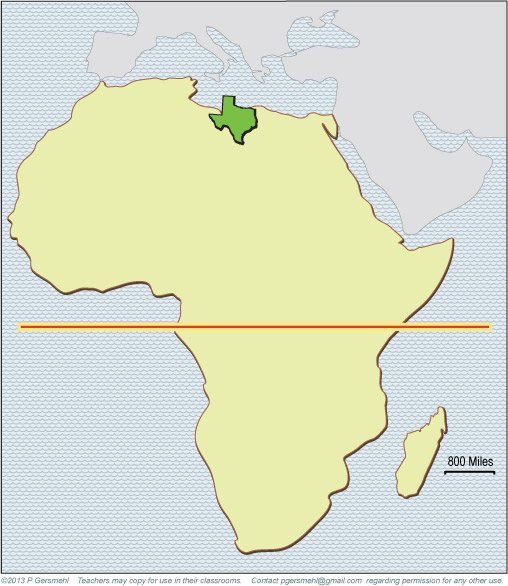 Want proof?  Here’s the average temperature 
for each month in Austin, the capital of Texas  
(annual average 67 degrees):

51 55 61   69 77 82   88 85 80   71 61 52
Equator
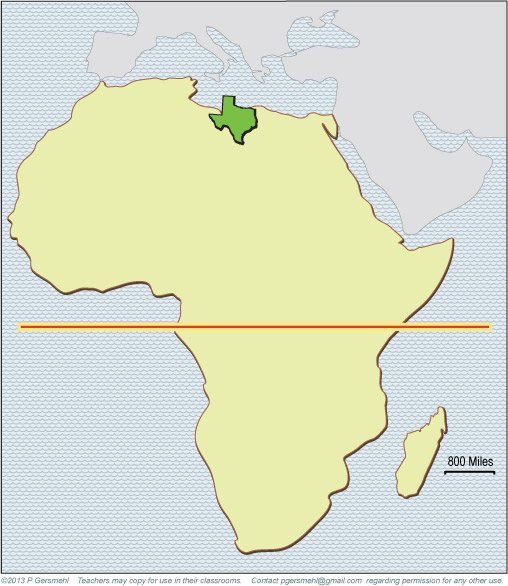 Want proof?  Here’s the average temperature 
for each month in Austin, the capital of Texas  
(annual average 67 degrees):

51 55 61   69 77 82   88 85 80   71 61 52
Equator
58 63 72   80 89 96  101 99 94   86 69 61

And here are the temperatures for InSalah, Algeria  (annual average 80 degrees)
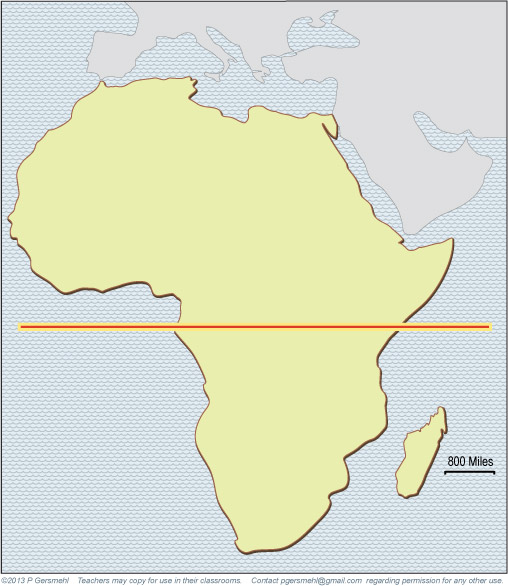 Equator
The equator runs through
the middle of Africa.
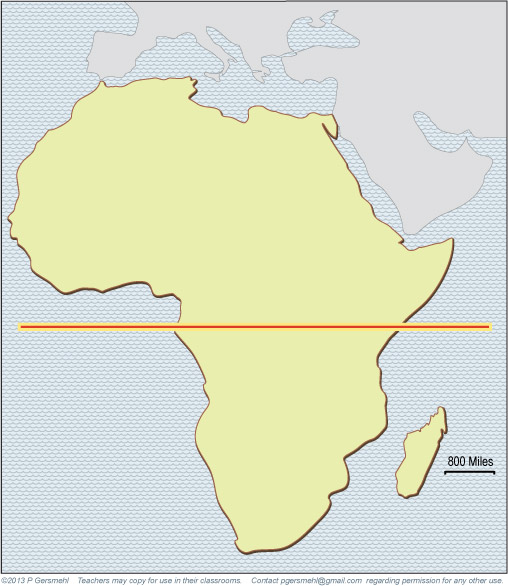 Curriculum note.

If students need a review,
there is another
 presentation called   “Where is the Equator?”
Equator
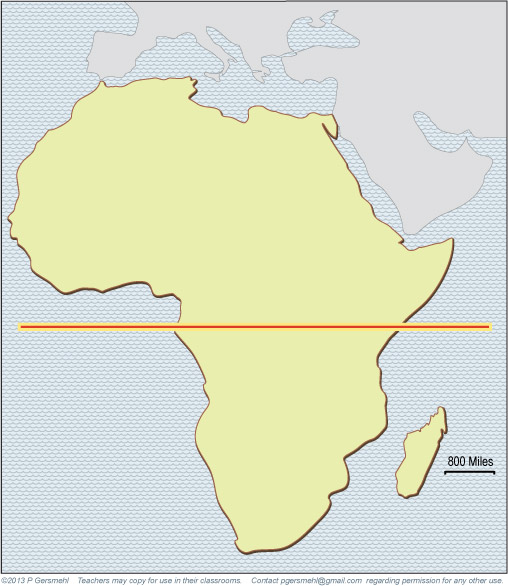 North
Equator
The continent extends
about the same distance
north and south
of the equator.
South
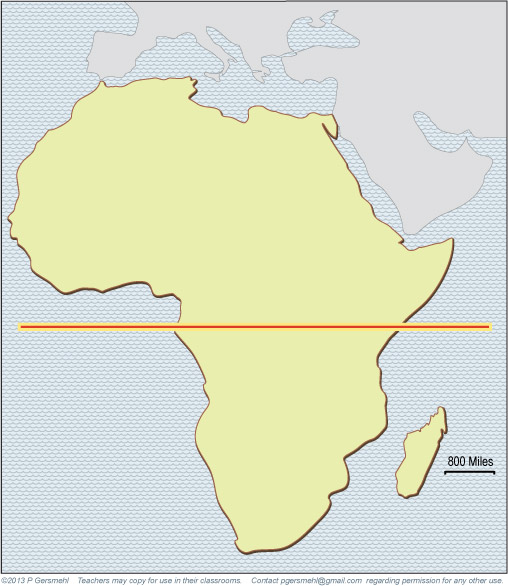 As a result, Africa
is a good place to study
the effects of latitude.

Any process
that depends on latitude
will occur twice in Africa,
once north and once south
of the equator.
North
Equator
The continent extends
about the same distance
north and south
of the equator.
South
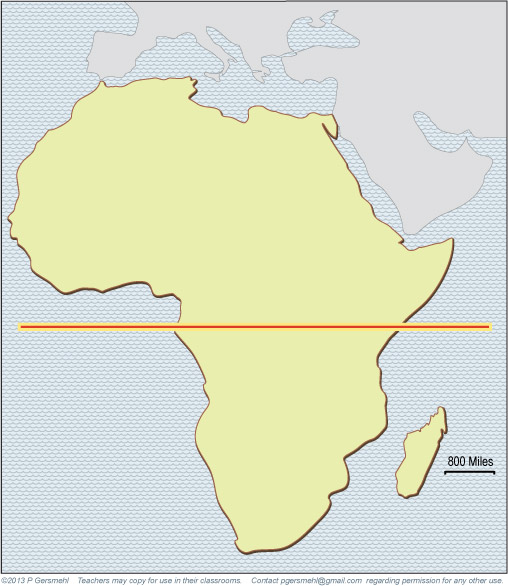 There is a belt of rainy weather
that is always close tothe equator.
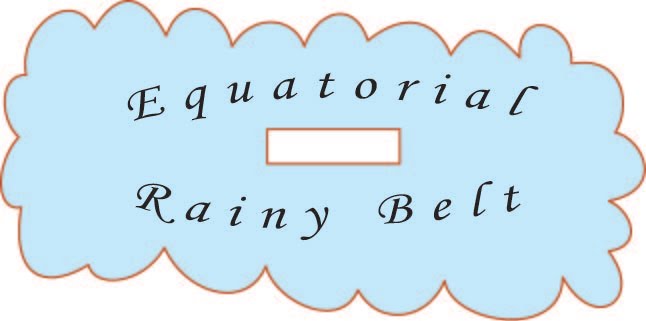 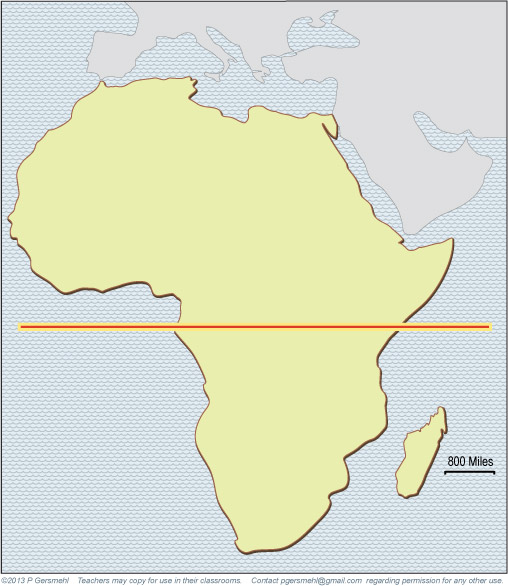 There is a belt of rainy weather
that is always close tothe equator.
It’s caused by the simple fact
that the sun provides more energy
to places near the equator 
than at any other latitude.
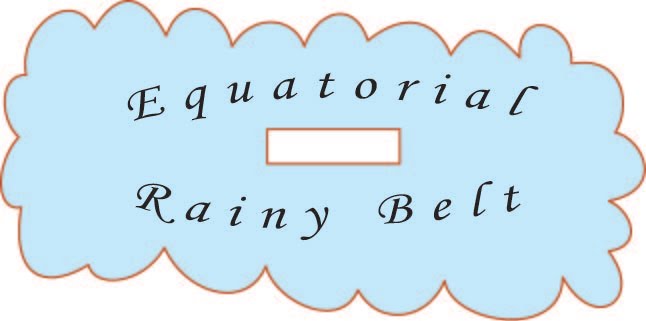 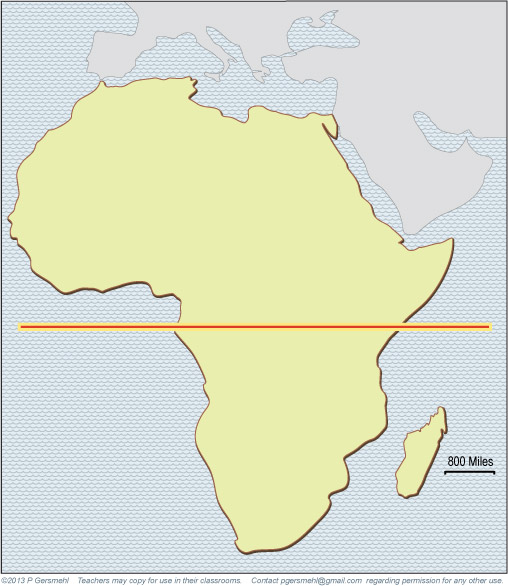 There is a belt of rainy weather
that is always close tothe equator.
It’s caused by the simple fact
that the sun provides more energy
to places near the equator 
than at any other latitude
The sun heats the ground,
evaporates a lot of water,
and causes the air to rise.

Rising humid air makes clouds,
which make thunderstorms 
later in the afternoon.

They cool the ground
(a little!)

So remember, 
energy is more than heat –
it’s also clouds and rain!
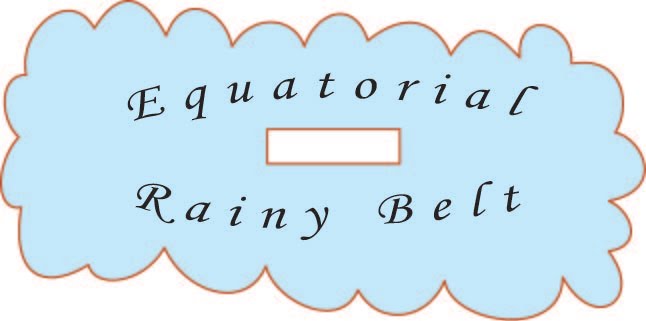 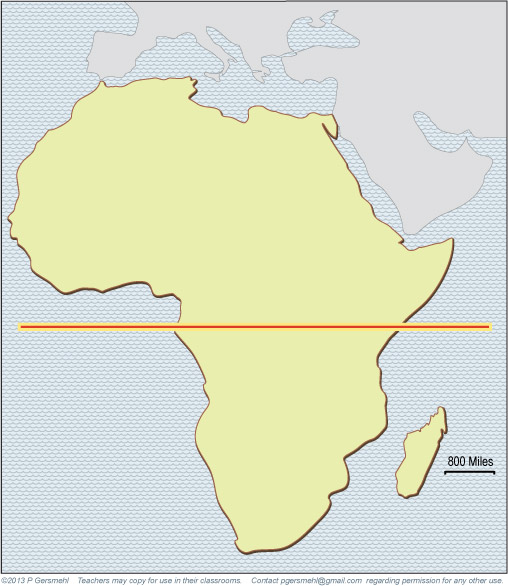 There is a belt of rainy weather
that is always close tothe equator.
It’s caused by the simple fact
that the sun provides more energy
to places near the equator 
than at any other latitude
The sun heats the ground,
evaporates a lot of water,
and causes the air to rise.

Rising humid air makes clouds,
which make thunderstorms 
later in the afternoon.

They cool the ground
(a little!)

So remember, 
energy is more than heat –
it’s also clouds and rain!
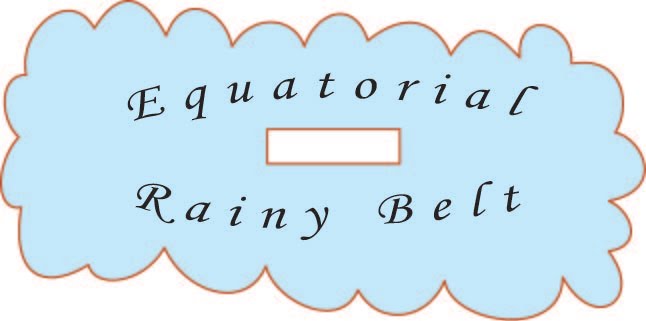 But it’s still hot.  Here are the midday
temperatures for each month in this area.

88 89 89   88 88 86   86 85 86   86 87 87
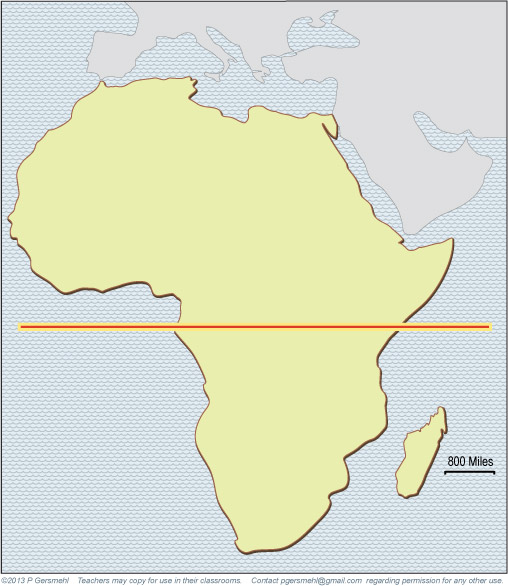 So, the sun makes hot days
and afternoon thunderstormsat places close to the equator.
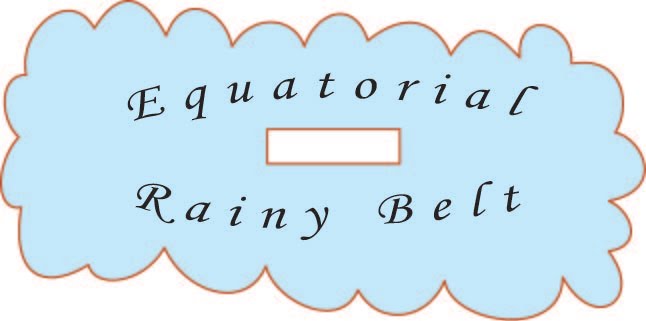 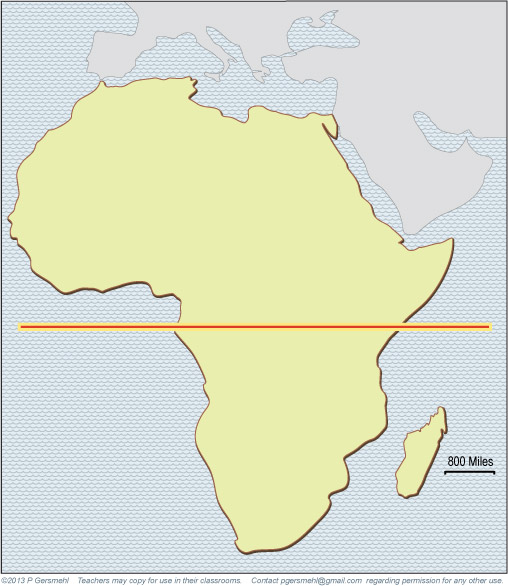 In summer, 
the Equatorial Rainy Belt
moves a few hundred miles
north of the equator.
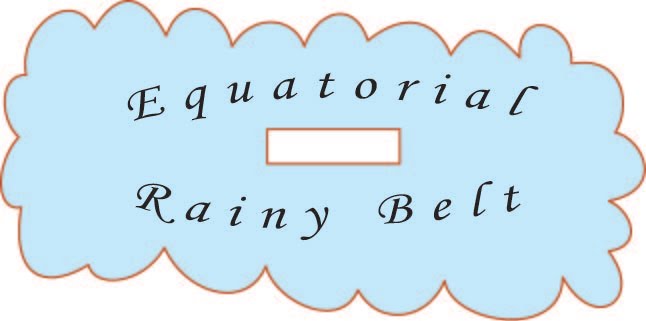 Science note: 
Because the Rainy Belt
is caused by the heat of the sun,
it “follows the sun” and moves
toward the Tropic of Cancer
in May, June, July, and August.
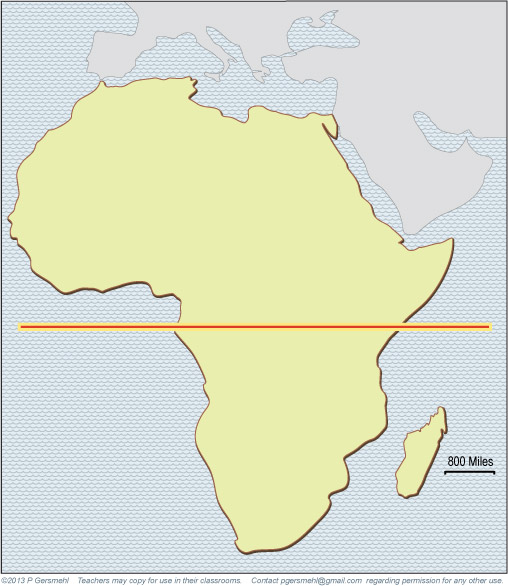 In summer, 
the Equatorial Rainy Belt
moves a few hundred miles
north of the equator.
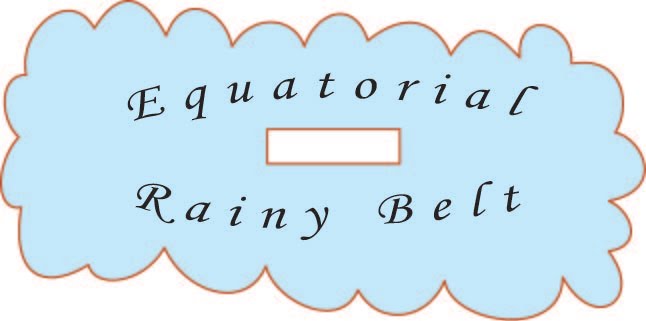 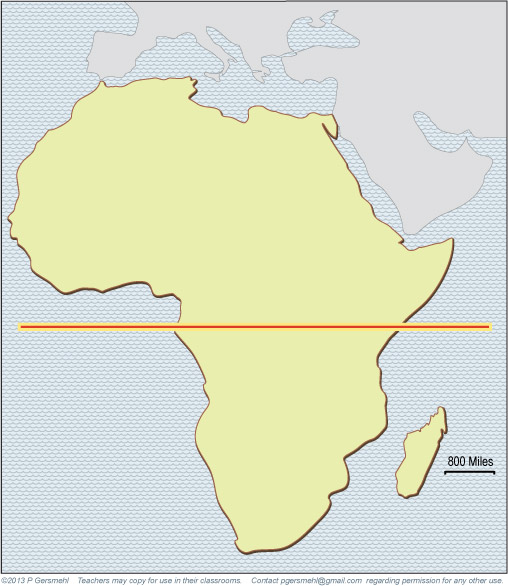 In September and October,
the Rainy Belt is back
over the equator.
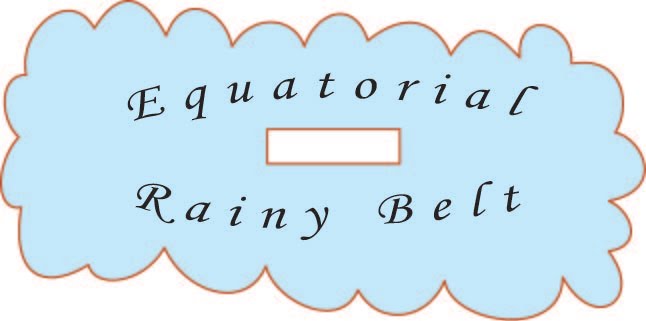 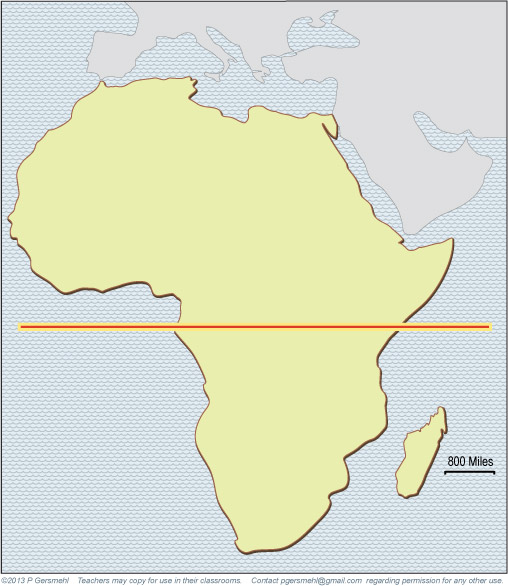 In November, December,
January, and February,
the Rainy Belt
is south of the equator.
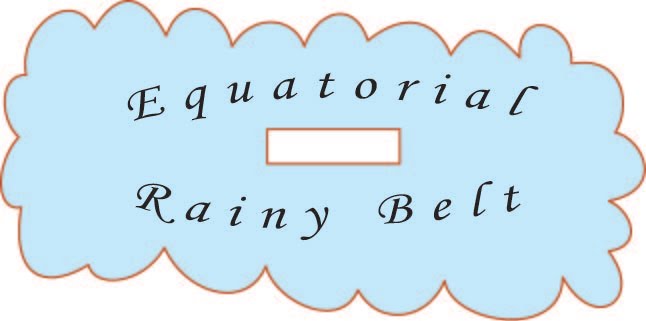 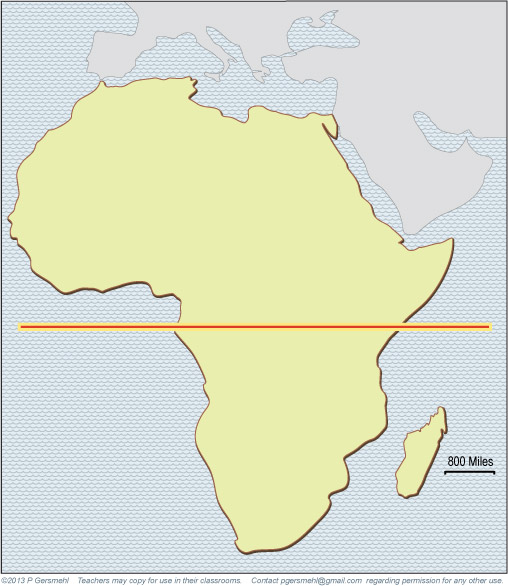 In March and April,
the Rainy Belt is back
over the equator.
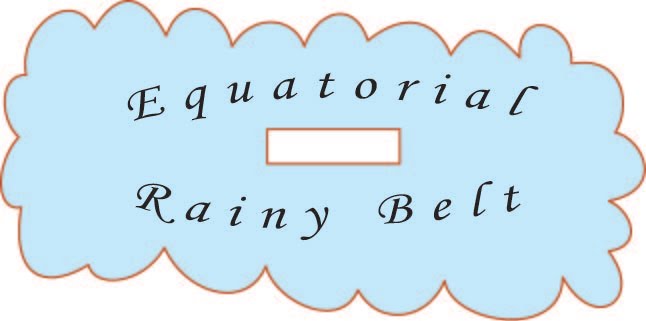 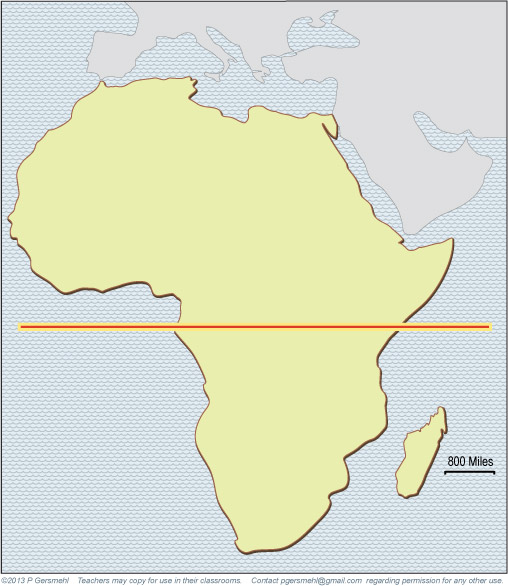 If your computer can run
a Microsoft Powerpoint,
you can click to see
an animation that shows
the seasonal movement
of the Rainy Belt.
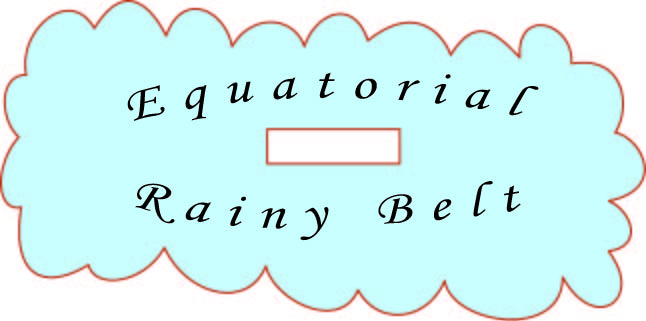 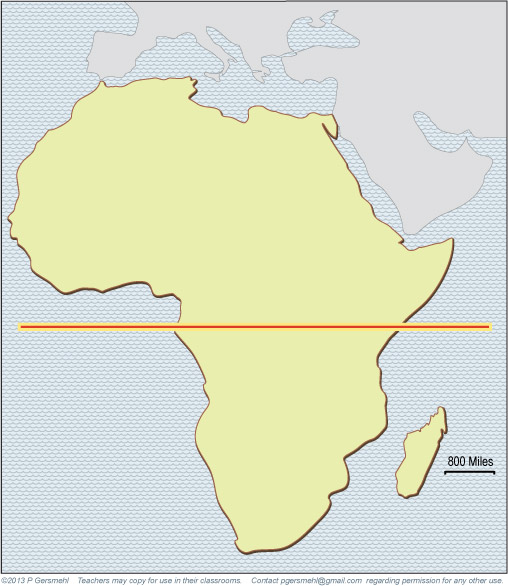 Curriculum note.

There is also
a student activity called
“Equatorial Rainy Belt.”
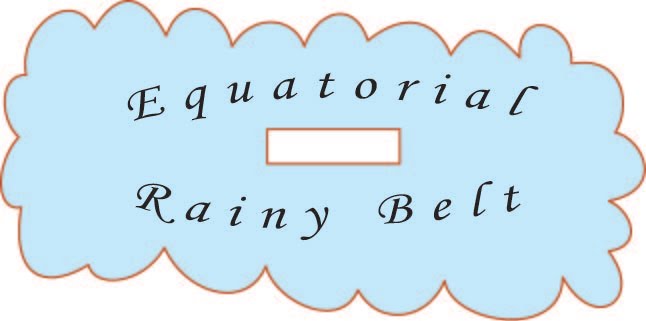 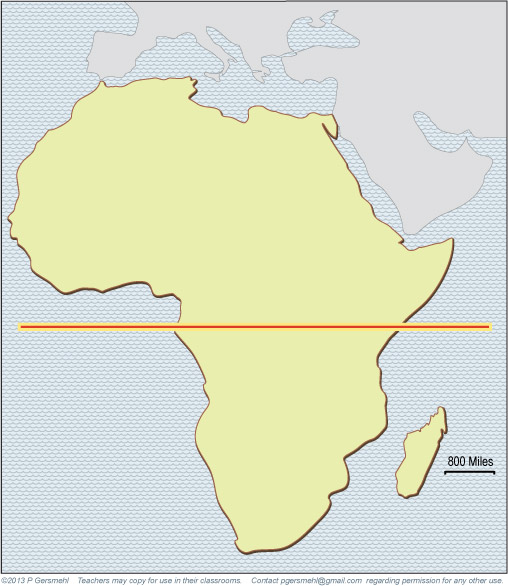 The next four maps
show the actual pattern
of rain in Africa.
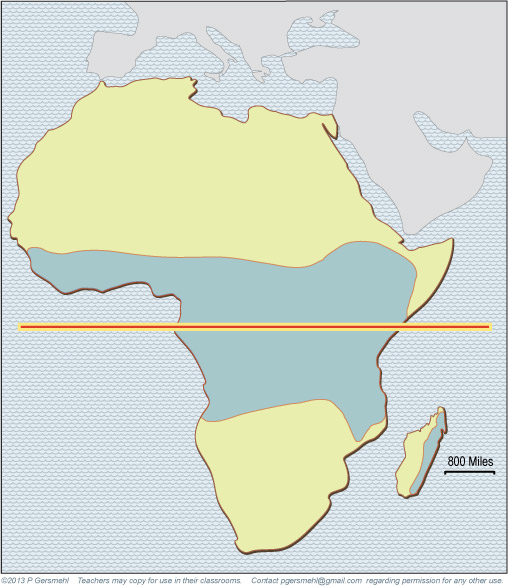 In March,
the Rainy Belt is
near the equator.
Map Key

The blue area gets 
more than 4 inches 
of rain per month.
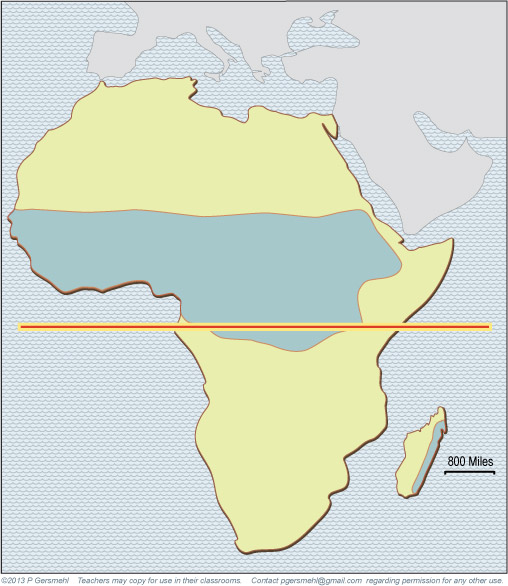 In June,
the Rainy Belt is
north of the equator.
Map Key

The blue area gets 
more than 4 inches 
of rain per month.
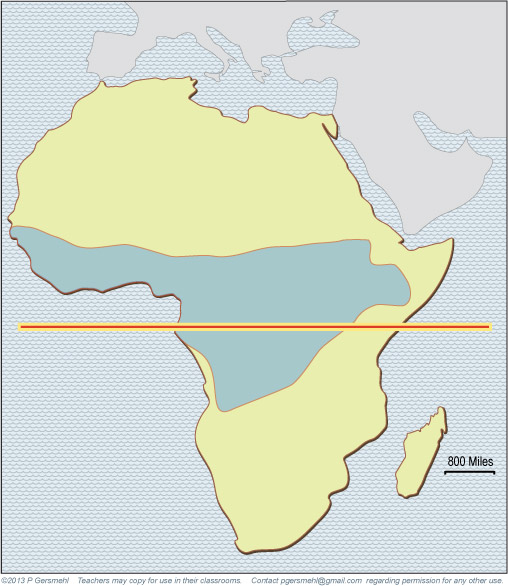 In September,
the rain is mostly
near the equator.
Map Key

The blue area gets 
more than 4 inches 
of rain per month.
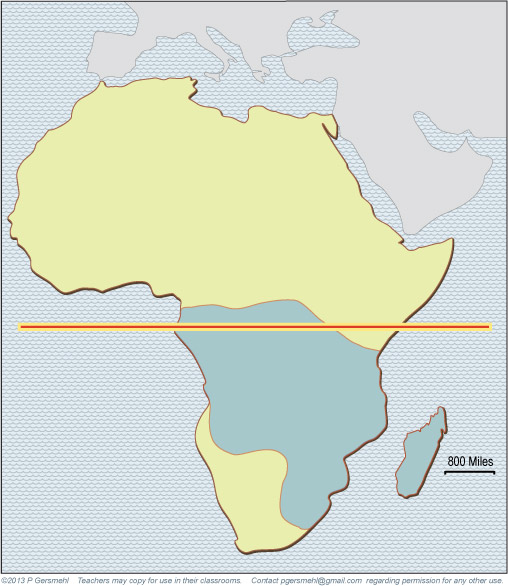 In December,
the rain has moved
south of the equator.
Map Key

The blue area gets 
more than 4 inches 
of rain per month.
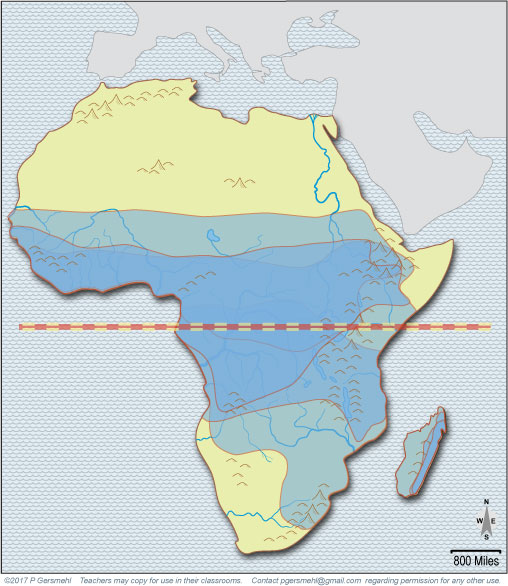 If we click
to show the rainfall
for all of the months
at the same time,
you can see that it rains
every month of the year
near the equator.
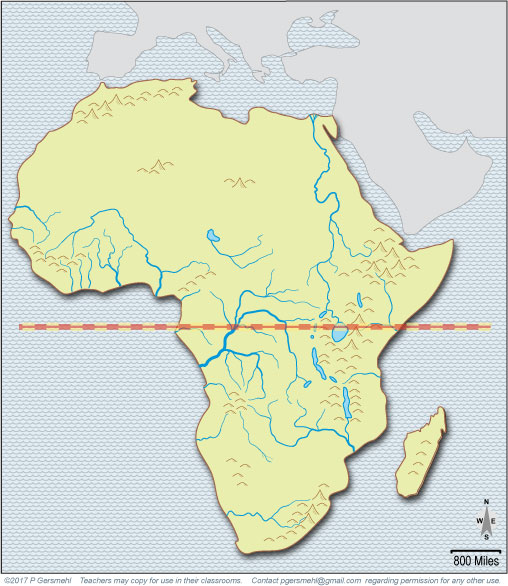 As a result,
the Congo River
has a lot of water
all year long.
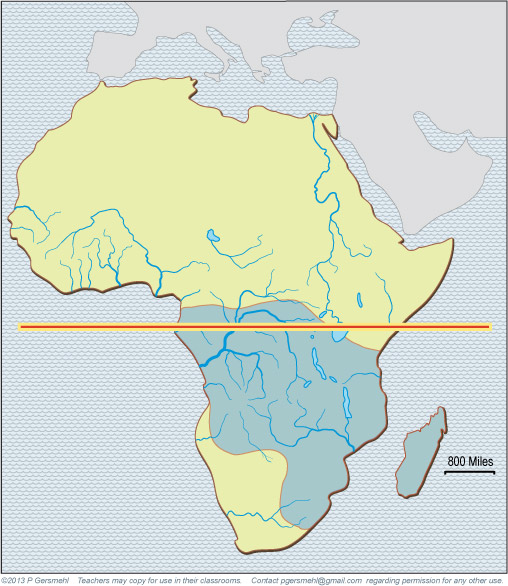 The Zambezi River
tends to make floods
when the Rainy Belt
is south of the equator.
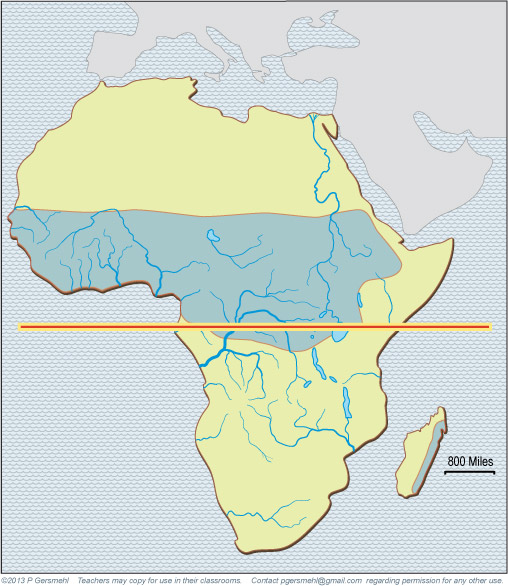 When the Rainy Belt moves north, 
the famous Nile River of Egypt
and the rivers of West Africa
(like the Niger) are likely to flood.
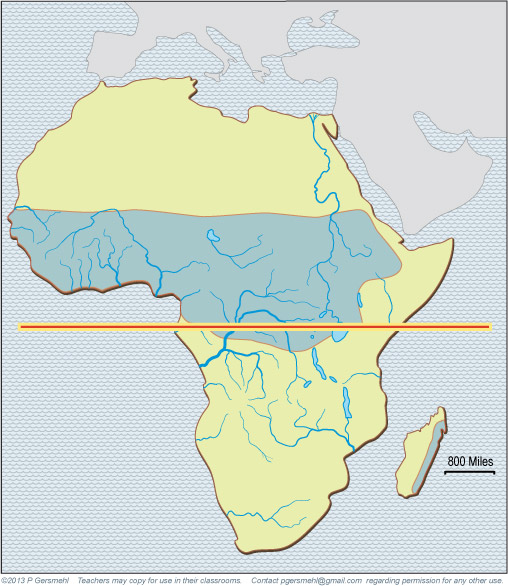 When the Rainy Belt moves north, 
the famous Nile River of Egypt
and the rivers of West Africa
(like the Niger) are likely to flood.
Historic Fact

These floods 
were important
for the development
of ancient civilizations
in Egypt and Mali.
Important fact

The number of 
rainy days per year
 depends on latitude.
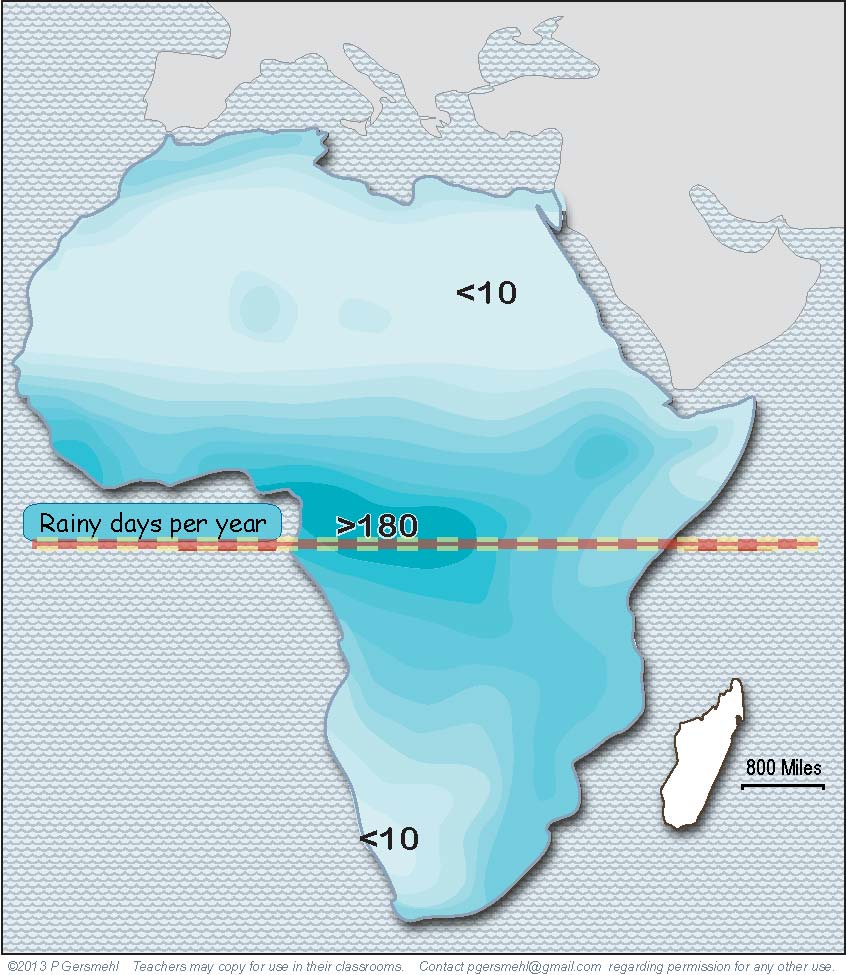 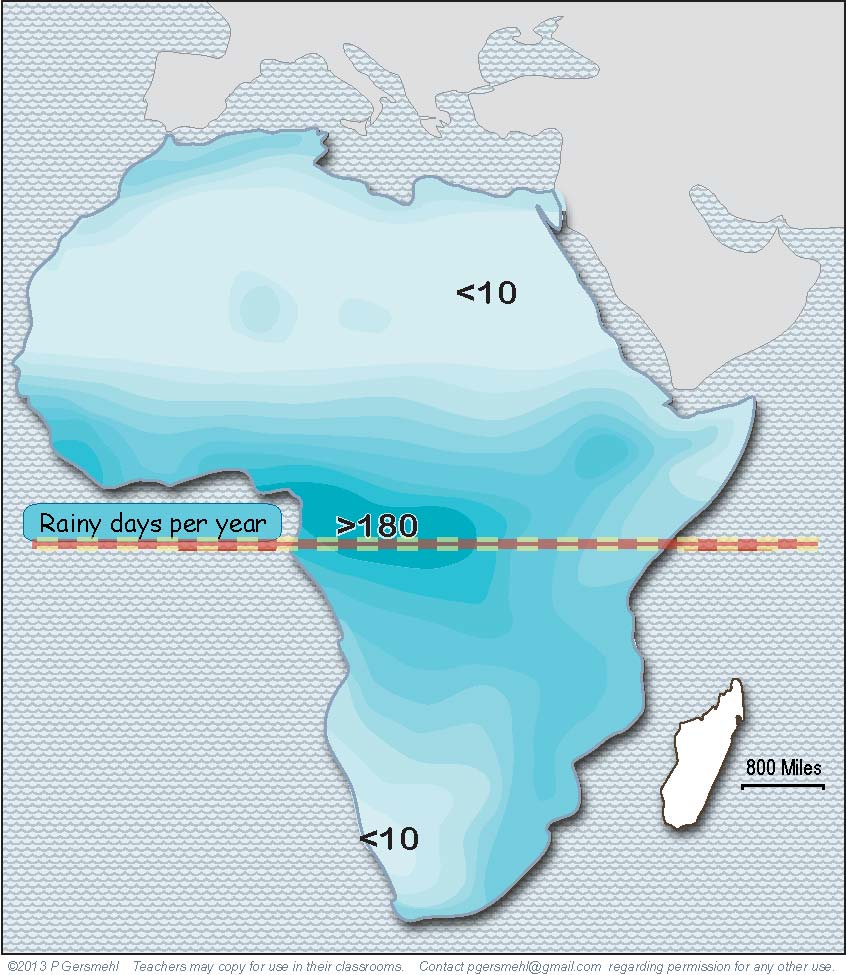 Near the
 equator,
it is hot
and rainy
in every
month.
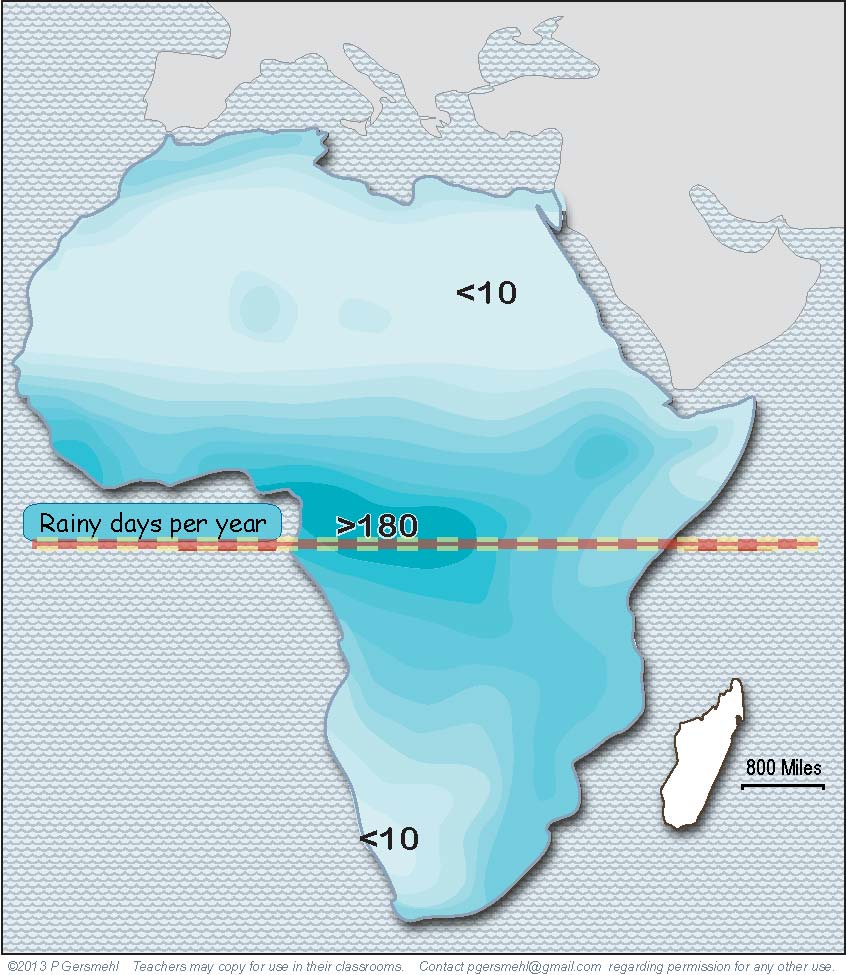 Near the
Tropic of
Cancer
and the
Tropic of
Capricorn,
it hardly
ever rains.
Near the
Tropic of
Cancer
and the
Tropic of
Capricorn,
it hardly
ever rains.
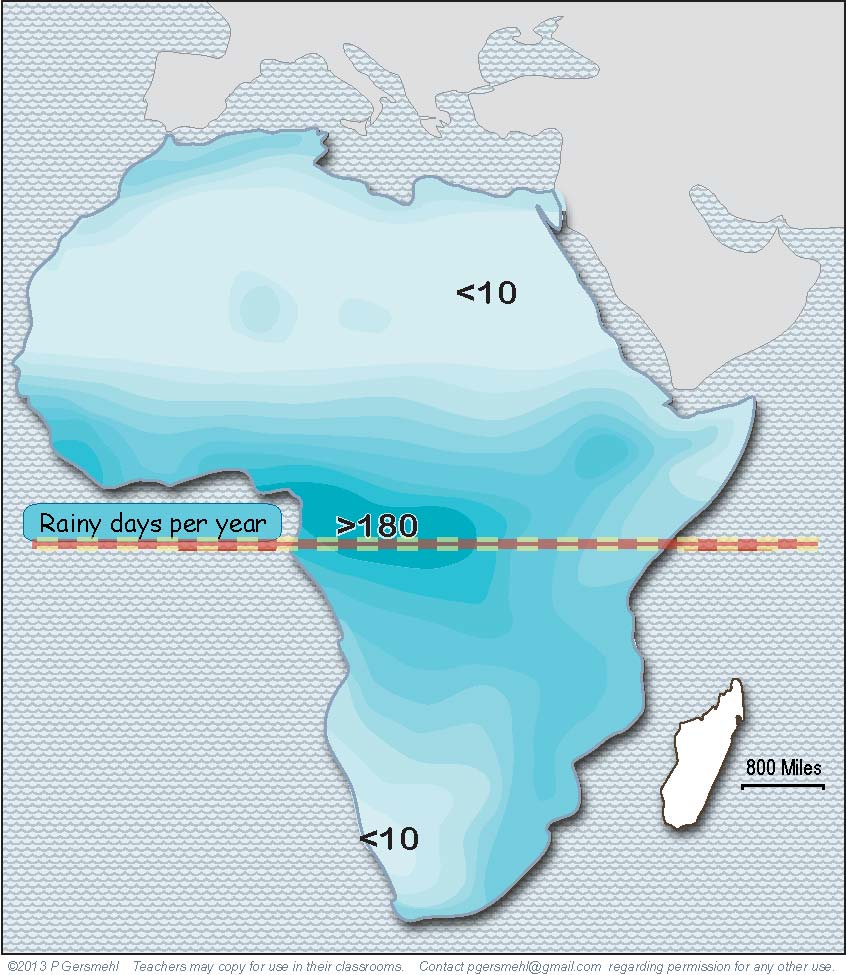 Near the
Tropic of
Cancer
and the
Tropic of
Capricorn,
it hardly
ever rains.
And in
between,
the number
of rainy days
depends
mainly
on latitude.
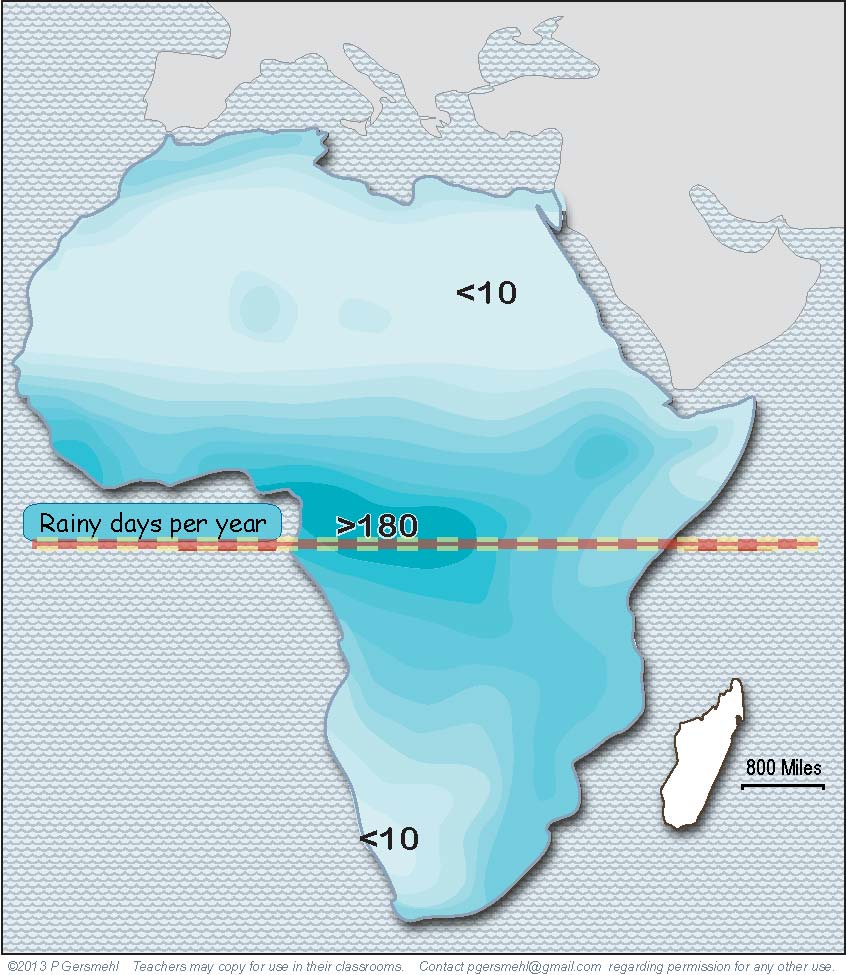 Near the
Tropic of
Cancer
and the
Tropic of
Capricorn,
it hardly
ever rains.
And in
between,
the number
of rainy days
depends
mainly
on latitude.
As you go
farther from 
the equator,
places have
fewer days
of rain.
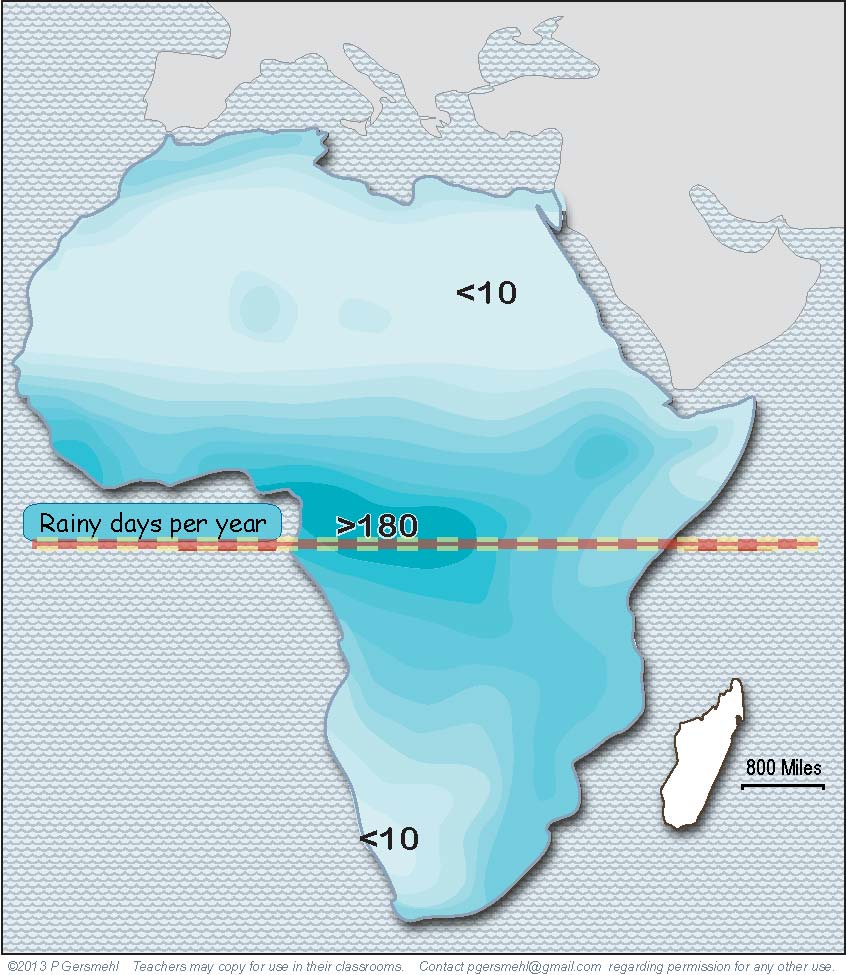 Curriculum note.

For additional practice,there is an activity called
“Africa Climagraphs.”
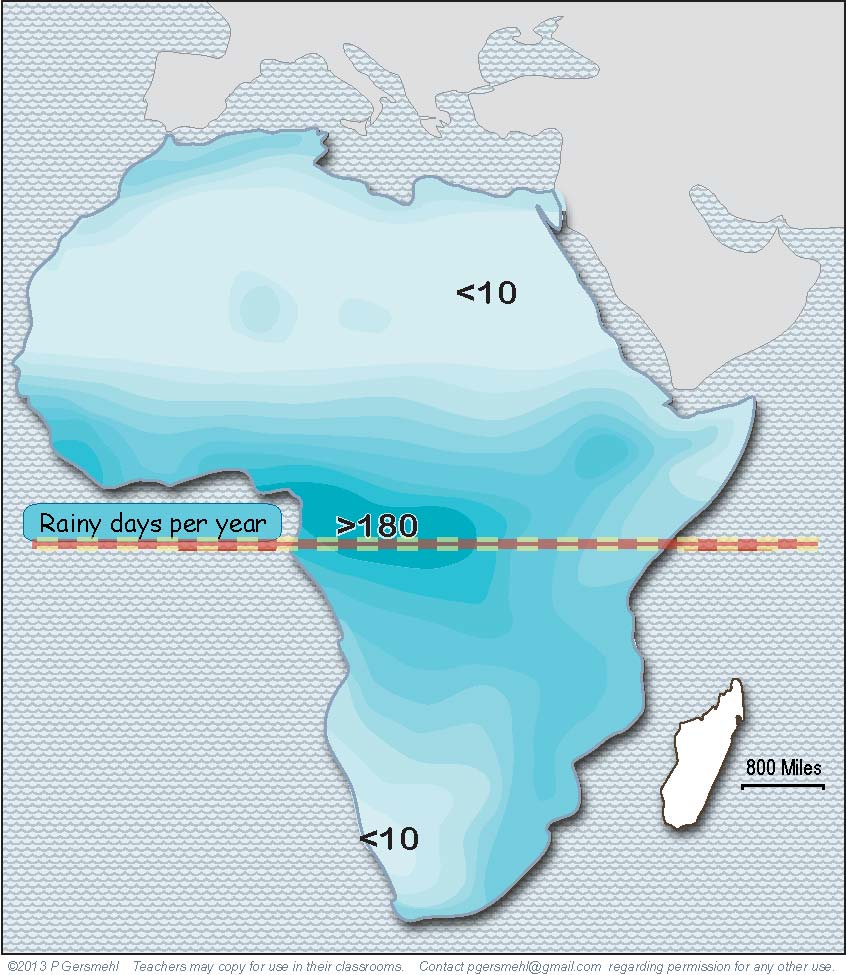 NOTE
This map is
really important.

Take a good 
“mental snapshot”
 of it for future use.
Curriculum note.

For additional practice,there is an activity called
“Africa Climagraphs.”
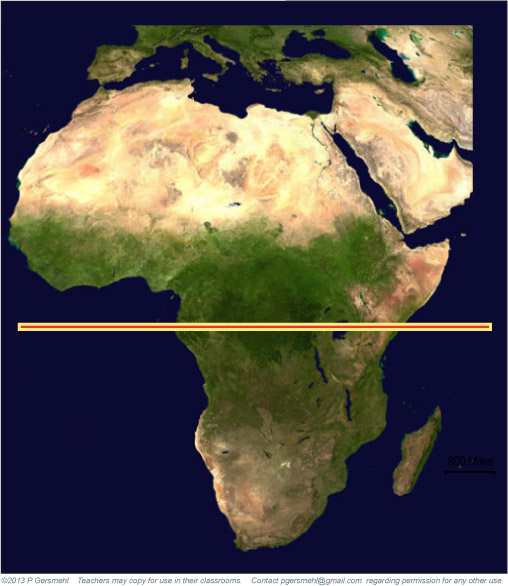 A satellite image
clearly shows the effect
of the different numbers
of rainy days
at different latitudes.
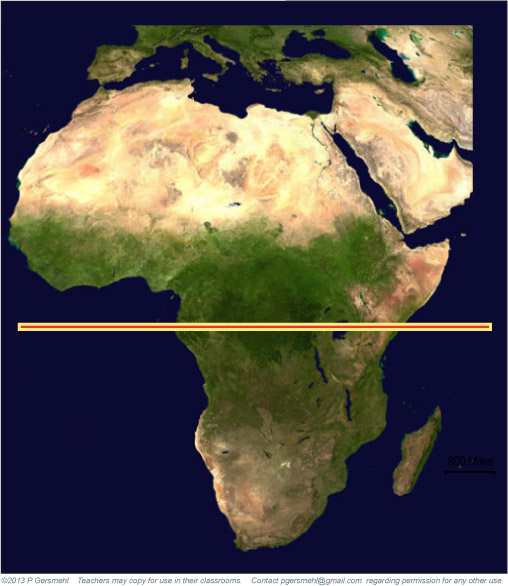 Rainforest
A satellite image
clearly shows the effect
of the different numbers
of rainy days
at different latitudes.
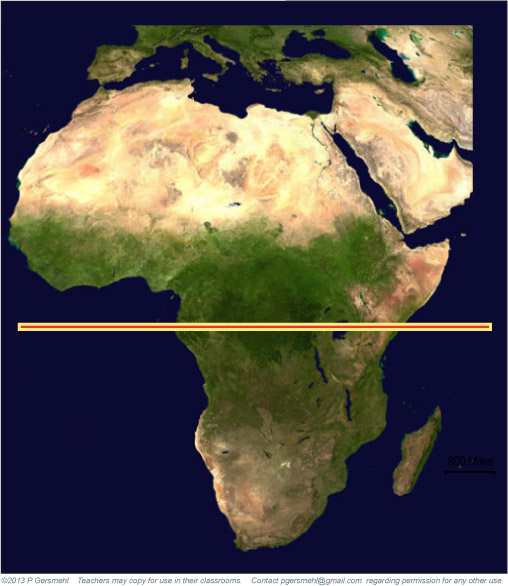 Desert
Rainforest
A satellite image
clearly shows the effect
of the different numbers
of rainy days
at different latitudes.
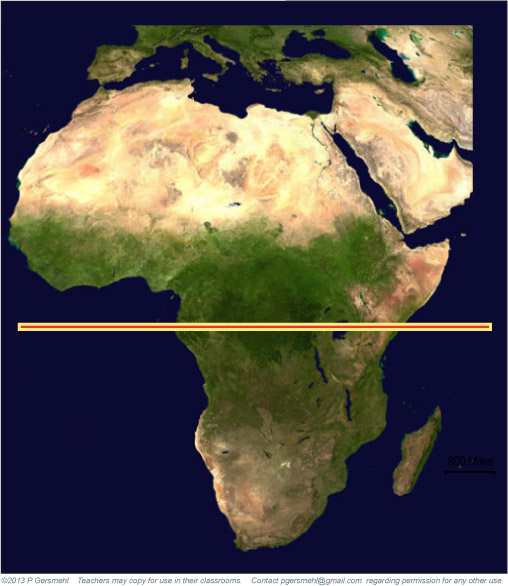 Desert
Grassland
Rainforest
A satellite image
clearly shows the effect
of the different numbers
of rainy days
at different latitudes.
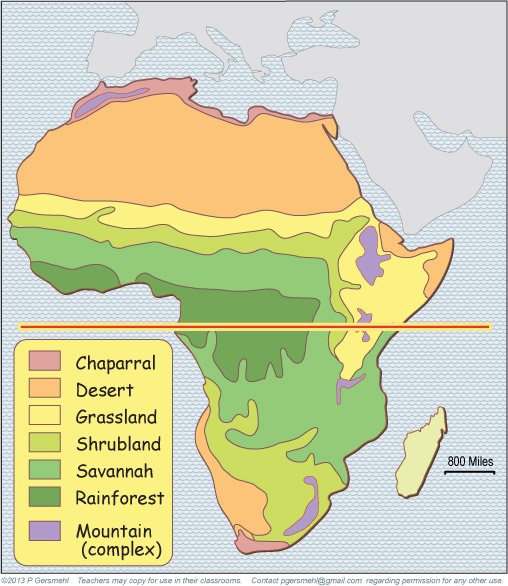 The latitude bands
are also very obvious
on a map of  ecoregions.
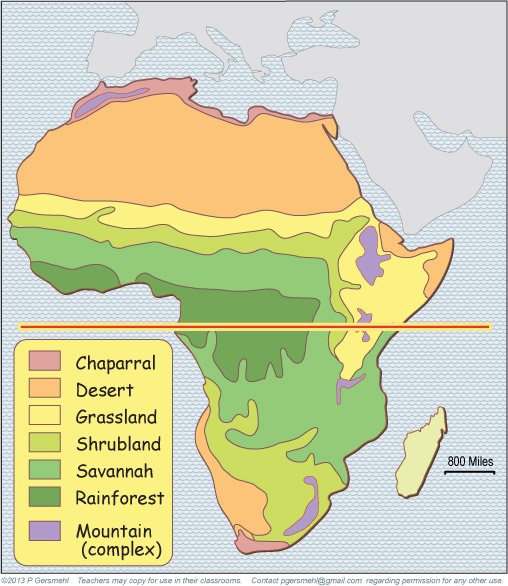 The latitude bands
are also very obvious
on a map of  ecoregions.
Desert
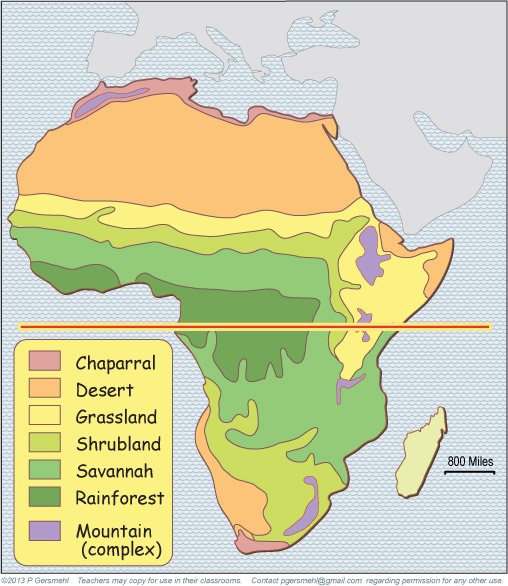 The latitude bands
are also very obvious
on a map of  ecoregions.
Desert
Grassland
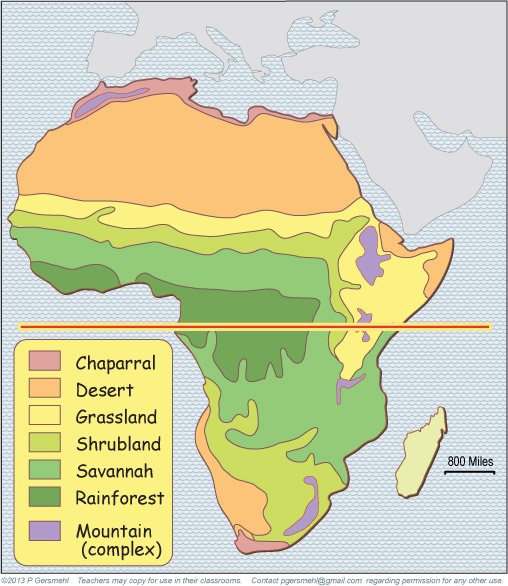 The latitude bands
are also very obvious
on a map of  ecoregions.
Desert
Grassland
Rainforest
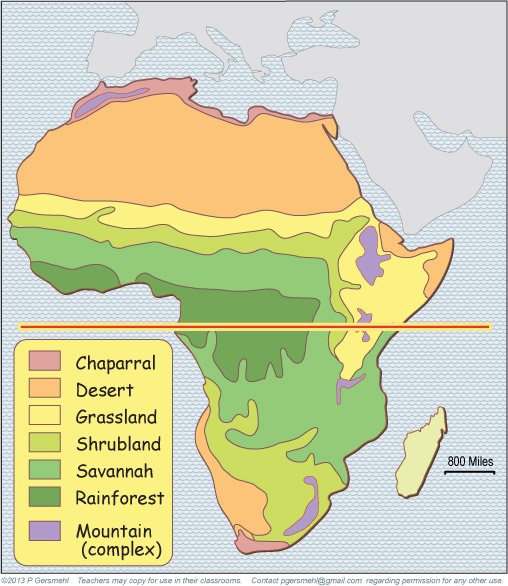 The latitude bands
are also very obvious
on a map of  ecoregions.
The main thing
that “messes up”
the latitude bands
of natural regions
is the cooler
highland areas
of east Africa.
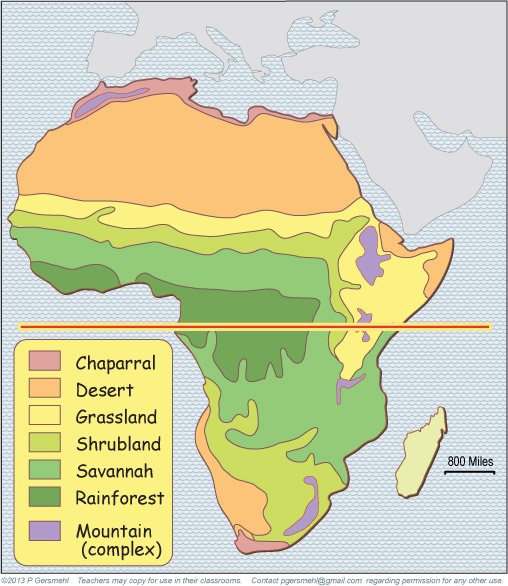 The latitude bands
are also very obvious
on a map of  ecoregions.
Curriculum note.

There are student activities
about African environments
and a clickable map called
 “Ecoregions of the World.”
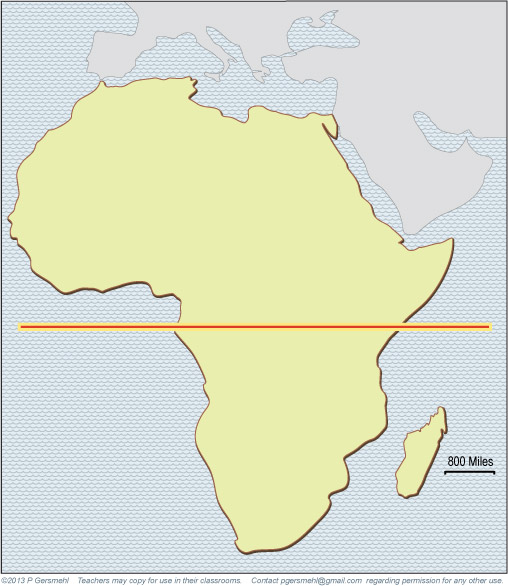 The influence of latitude
is especially obvious
when we look at maps
of places where fires
are likely to occur
 in each season.
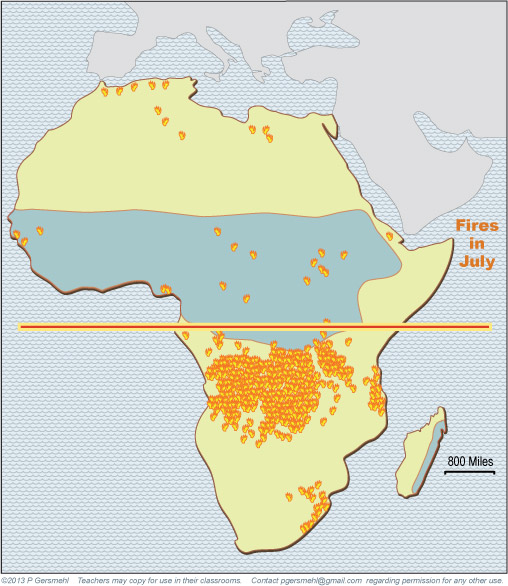 In July, when the
Equatorial Rainy Belt
is north of the equator,
there are a lot of fires 
in the savannas
south of the equator.
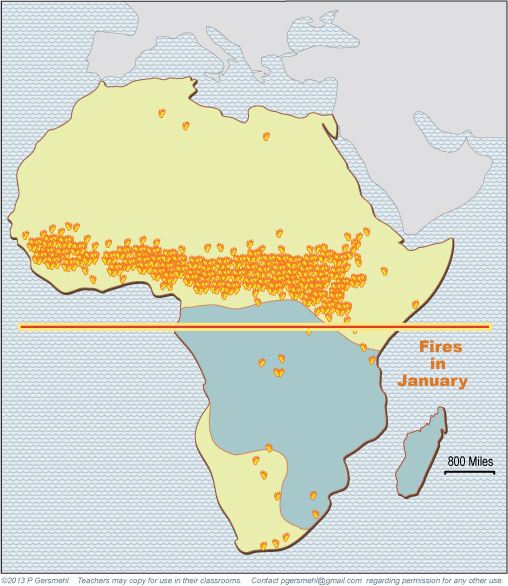 In January, when the
Equatorial Rainy Belt
is south of the equator,
fires are more common
north of the equator.
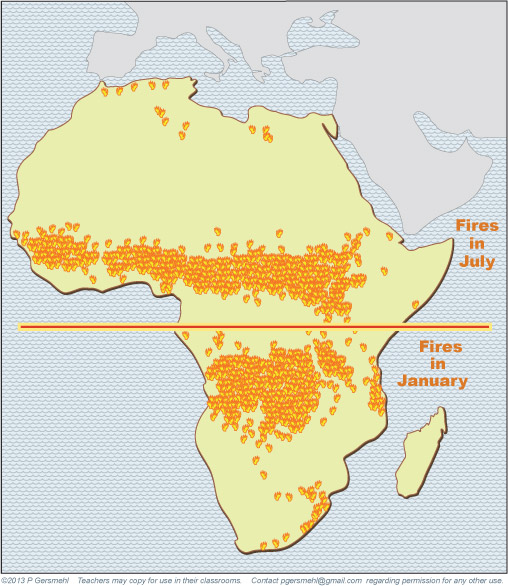 If we show 
just the two fire maps
at the same time, we see 
three basic principles
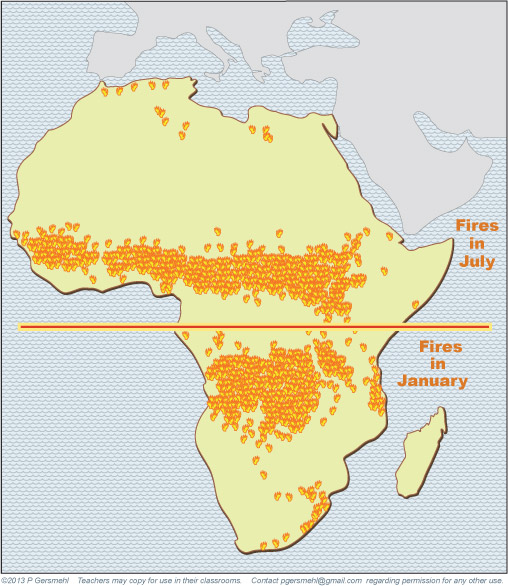 1. The desert areas
near the Tropic of Cancer
do not have enough plants 
to provide fuel for a wildfire.
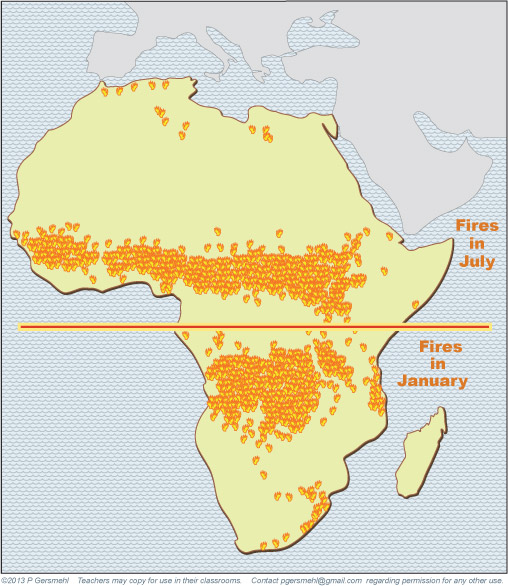 1. The desert areas
near the Tropic of Cancer
do not have enough plants 
to provide fuel for a wildfire.
2. The rainforest areas
near the Equator
have so much rain, 
the trees growing there are too wet to burn.
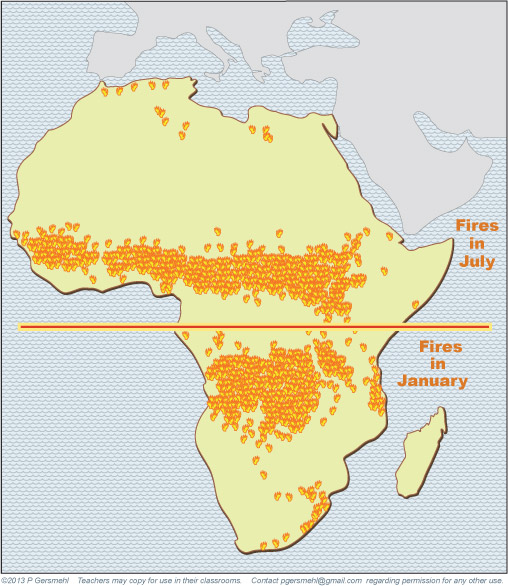 1. The desert areas
near the Tropic of Cancer
do not have enough plants 
to provide fuel for a wildfire.
3. The desert areas
near the Tropic of Cancer
do not have enough plants 
to provide fuel for a wildfire.
3. The fires occur
mainly in the places
where it rains in just
part of the year.
2. The rainforest areas
near the Equator
have so much rain, 
the trees growing there are too wet to burn.
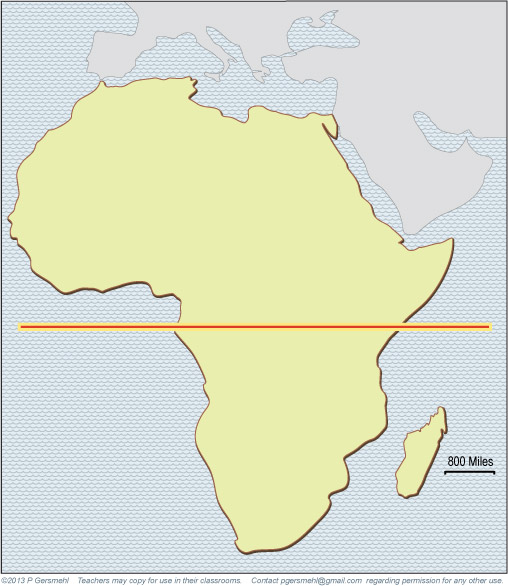 The influence of latitude
is also obvious
when we look at where
different kinds of animals
are likely to be found.
Chimpanzees, monkeys, 
and many kinds of birds
live in the tall trees
near the equator.
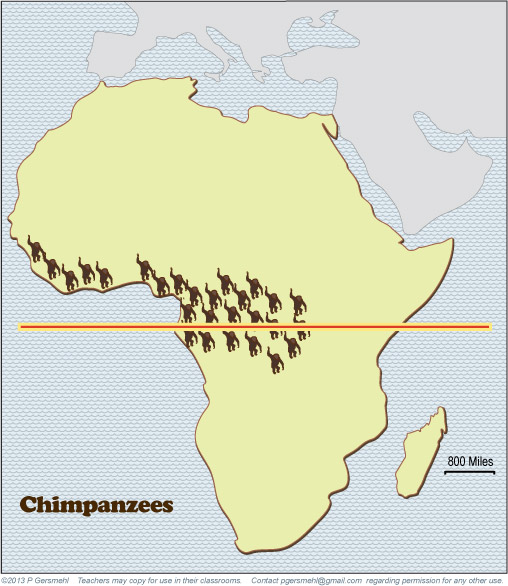 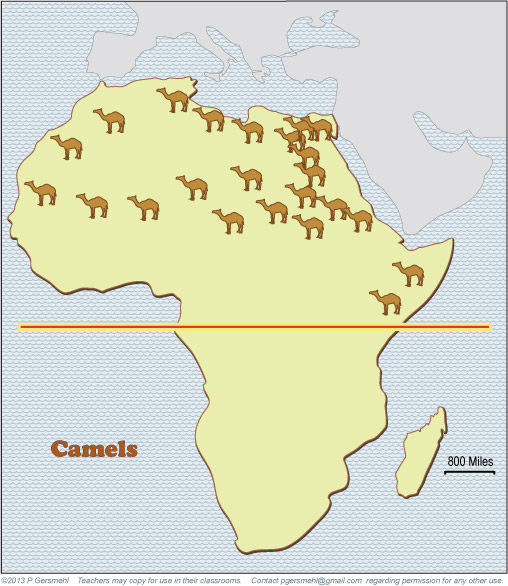 Camels are by far
the largest animals you 
might see in the desert
near the Tropic of Cancer.
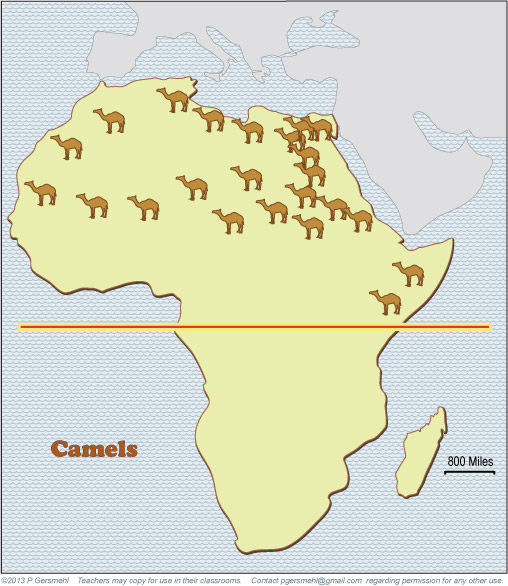 Camels are by far
the largest animals you 
might see in the desert
near the Tropic of Cancer.
Curriculum note.

In earlier grades,
students might have seen
some maps like these
in a readalong activity.

If not, show them how
to draw a line around “the camel region.”
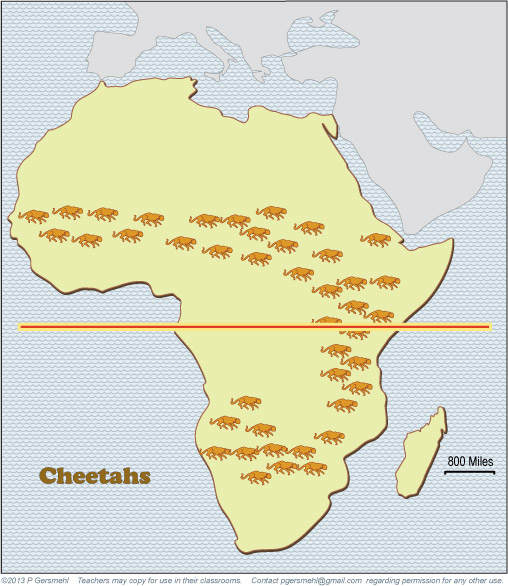 Many large animals
live in the savannas
and grasslands,
including giraffes, zebras, 
antelope, elephants,
lions, and cheetahs.
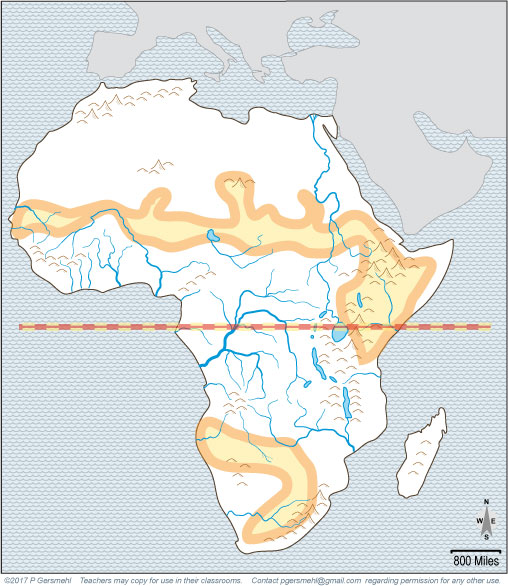 The tropical savannas 
and grasslands are
the natural environments
where pastoral nomadscould make a living
 by herding livestock.
Pastoral nomads
are people who move
from place to place
with their cattle.
Pastoral nomads
are people who move
from place to place
with their cattle.
Show all the animals
on the map of rainy days,
and you can see how 
different animals live
in different environments
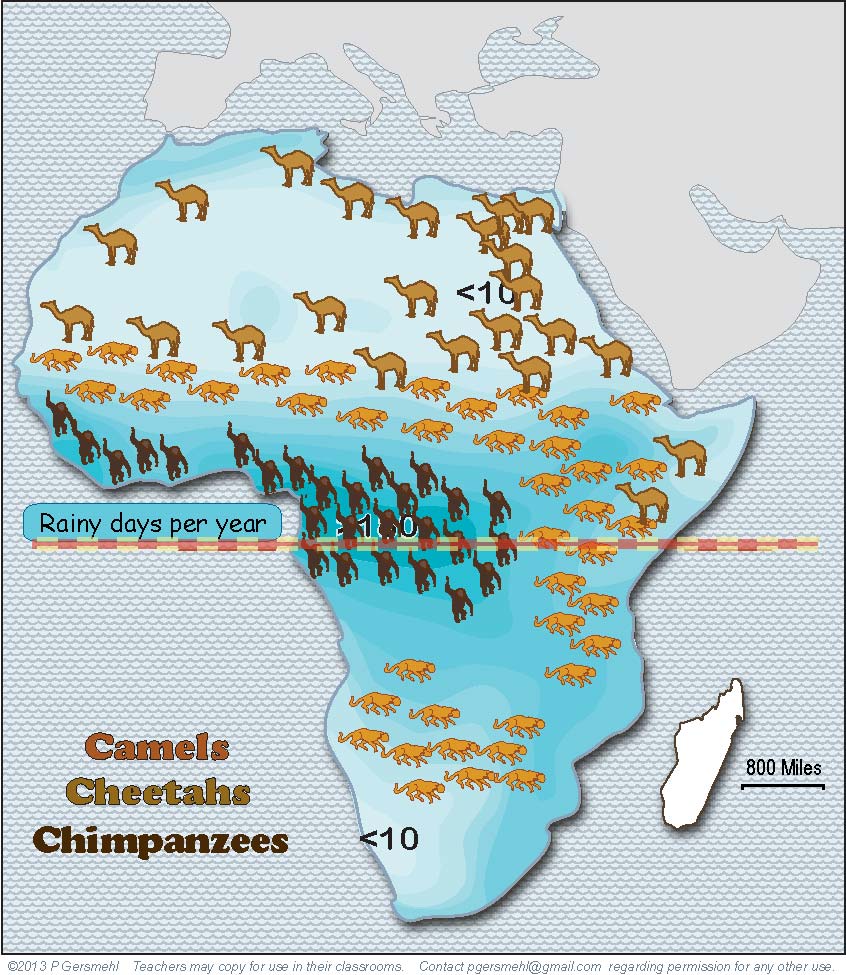 Show all the animals
on the map of rainy days,
and you can see how 
different animals live
in different environments
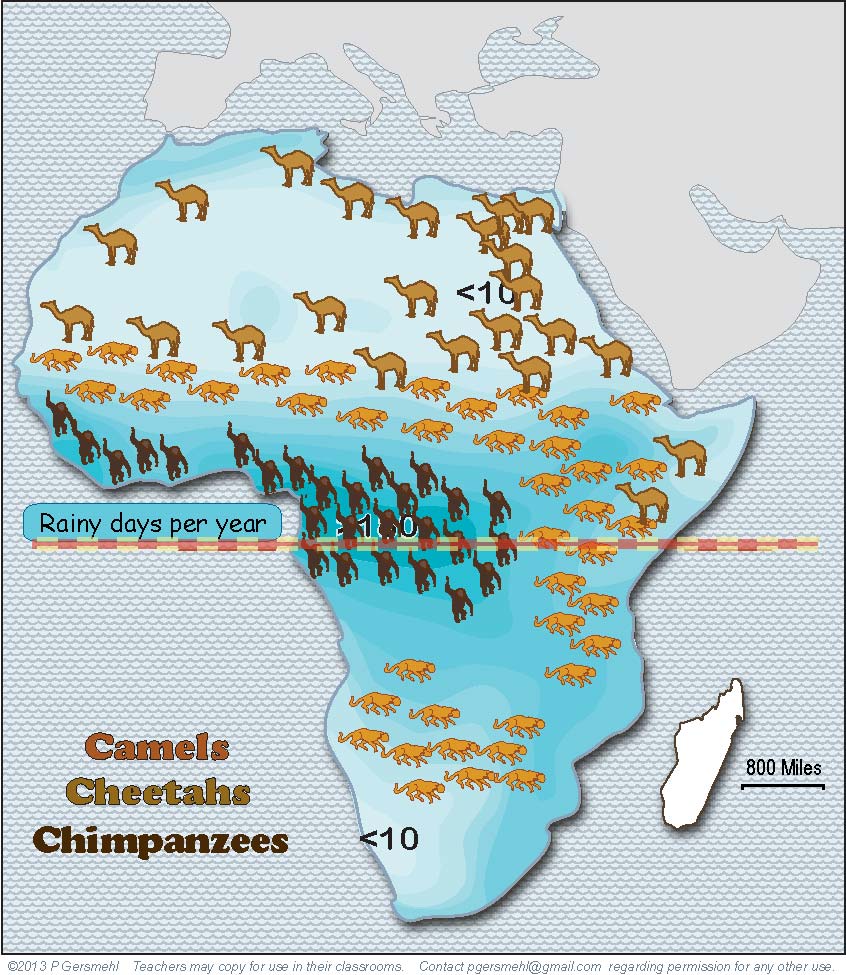 Remember,
the highlands 
of east Africa
are cooler
and drier than
the lowland
rainforest.
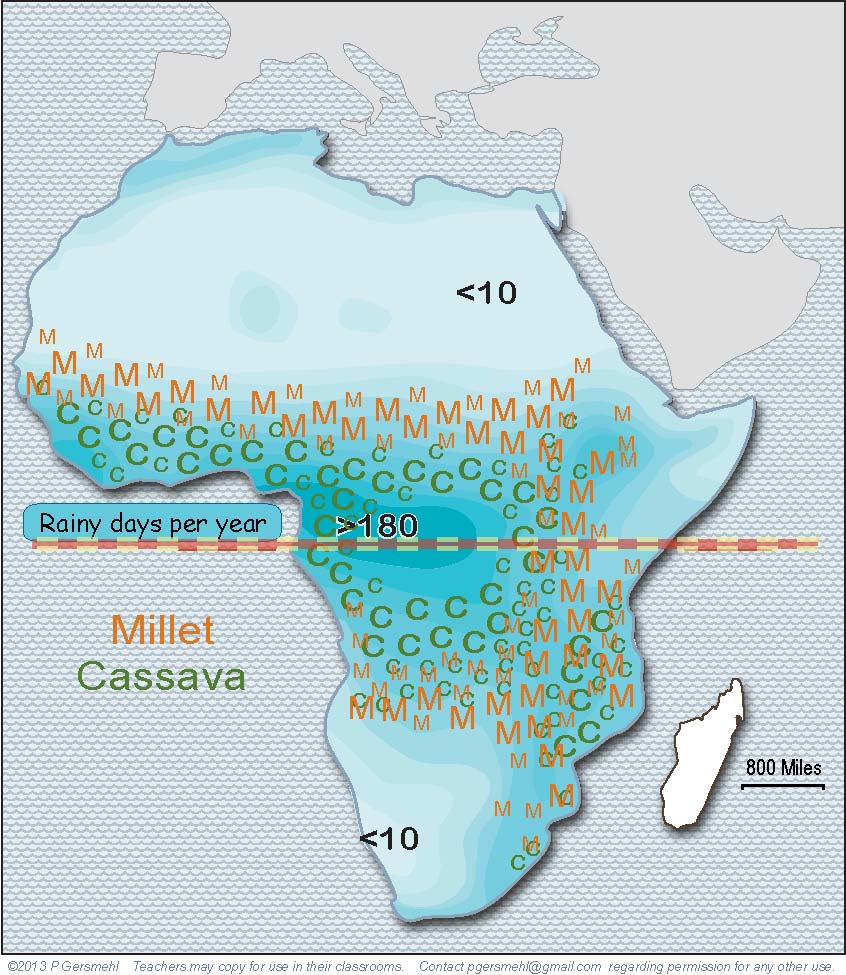 The main food crops
also tend to grow
at specific latitudes
(where each crop can get 
  the amount of rain it needs).
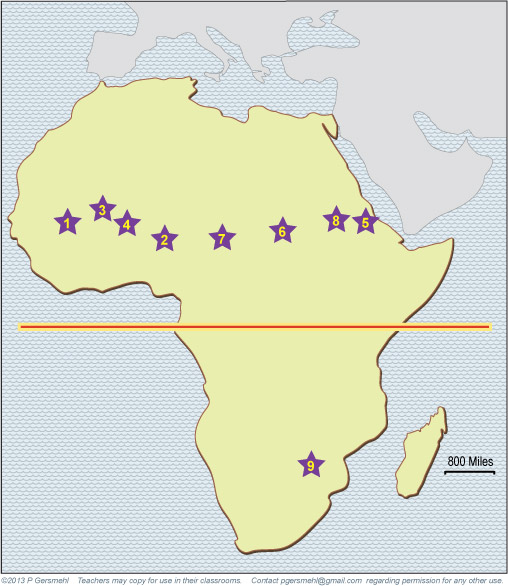 In ancient times, people
lived in the latitudes 
where they could hunt,
grow food, or raise cattle.

The stars show 
the major cities
of ancient empires.
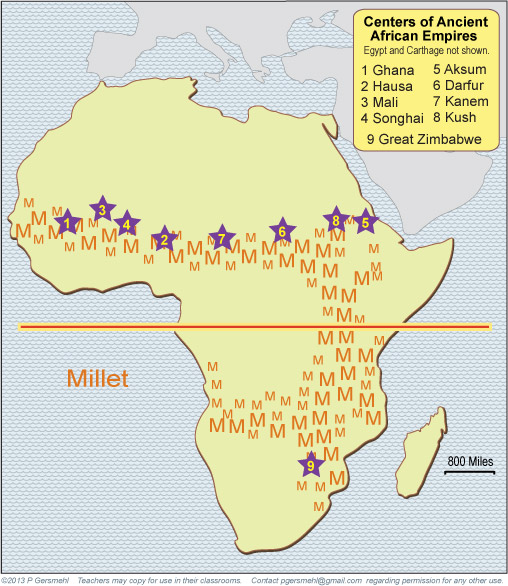 The ancient empires
all had their centers
in the grasslands
near fields of millet.
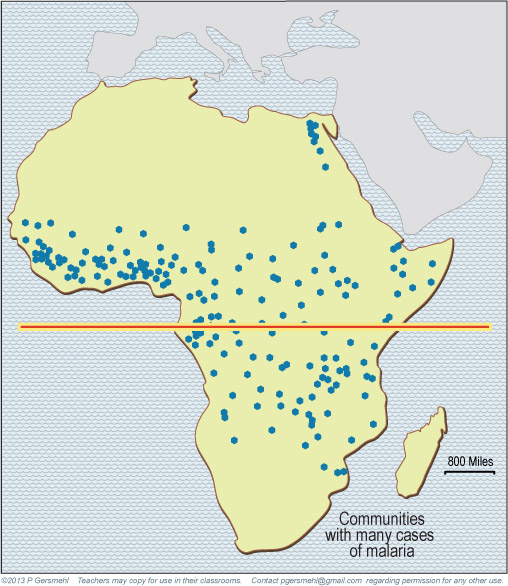 Those places are dry enough
to prevent the diseases
(like malaria)
that are common
 in rainier places.
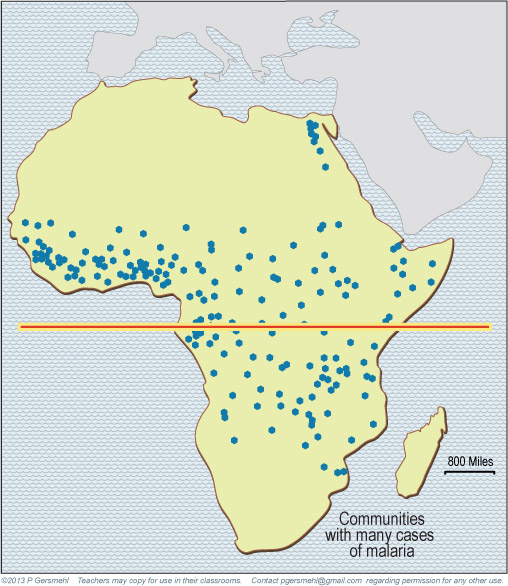 Those places are dry enough
to prevent the diseases
(like malaria)
that are common
 in rainier places.
Curriculum note.

For additional practice,there is an activity called
“Malaria Association.”
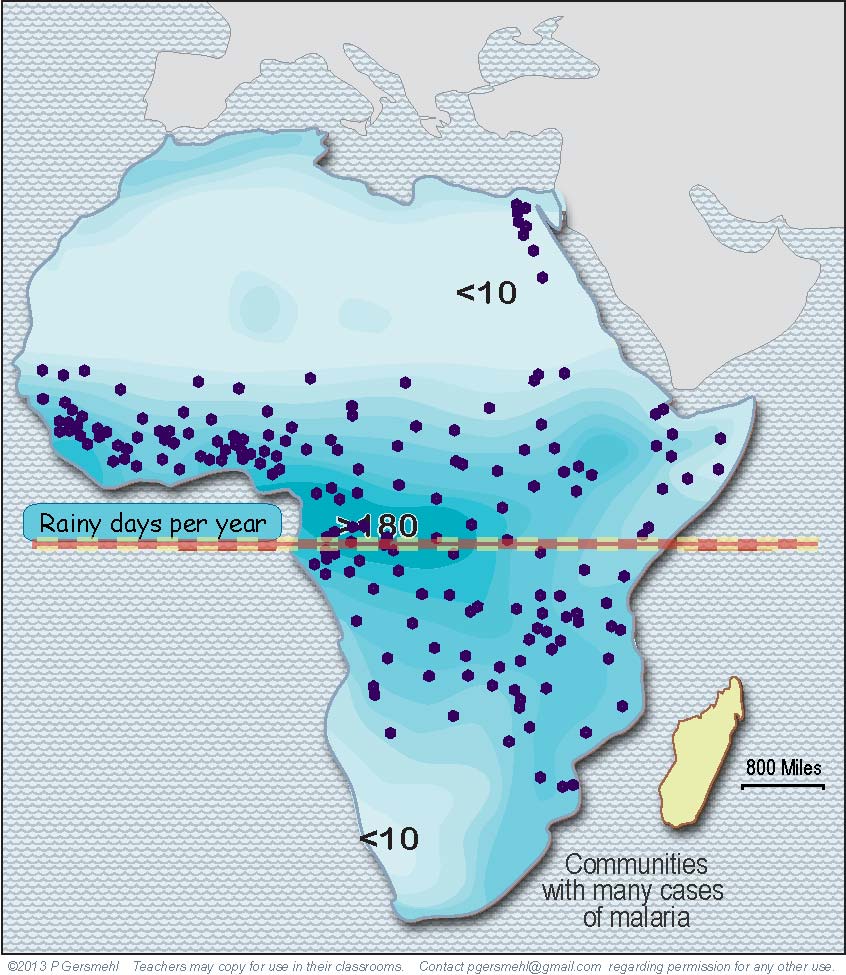 Malaria is transmitted
by mosquitoes that live
in the latitudes that have
long rainy seasons.
(It makes sense, no?)
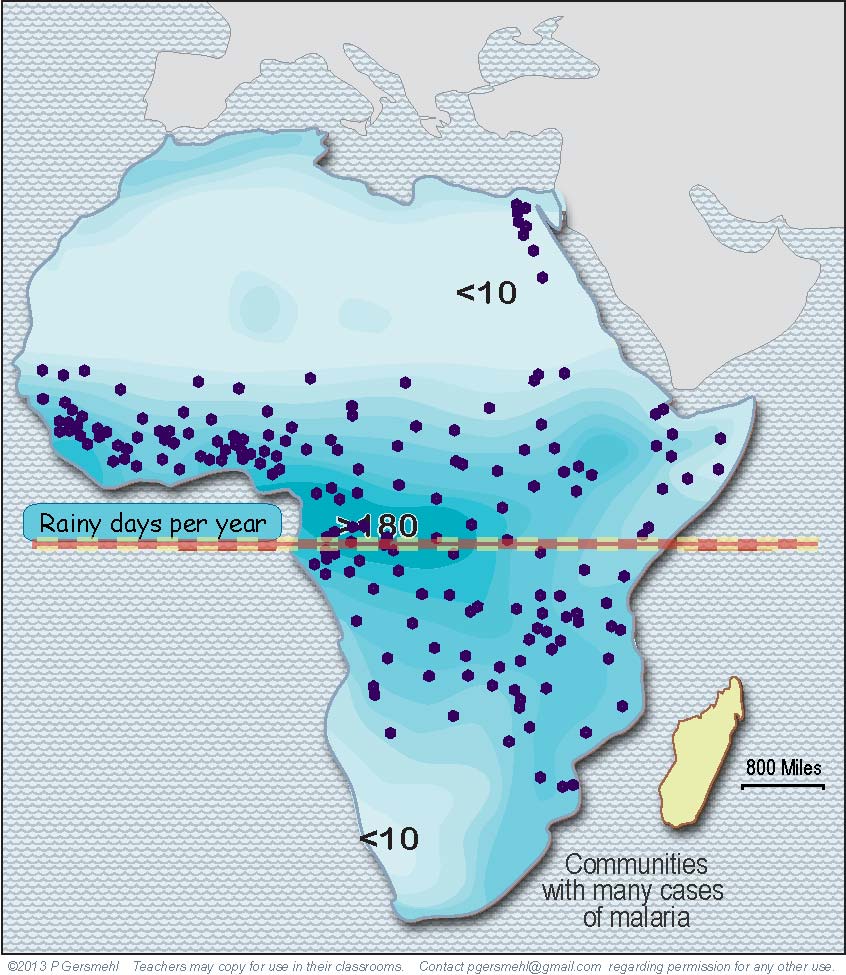 The Nile River floods made the soil better
in ancient Egypt,
but they also allowed
malaria mosquitoes
to live in a desert.
Malaria is transmitted
by mosquitoes that live
in the latitudes that have
long rainy seasons.
(It makes sense, no?)
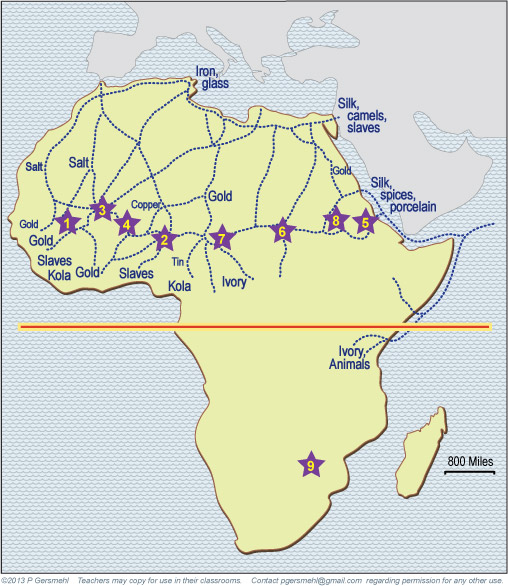 to India 1000 miles
The ancient cities
were the centers
of trading networks
that reached all the way
to India and China.
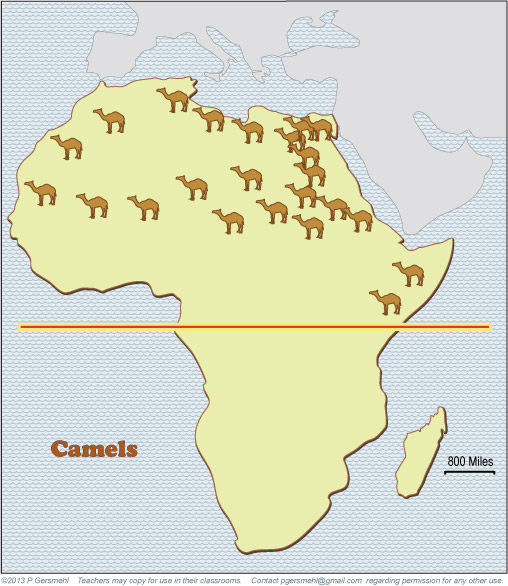 Not surprisingly,
they traders used 
camel caravans
to carry the goods.
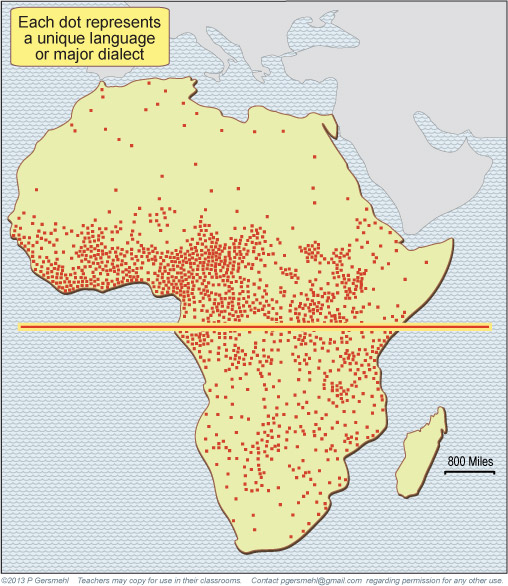 One very interesting
influence of latitude
is on human languages.
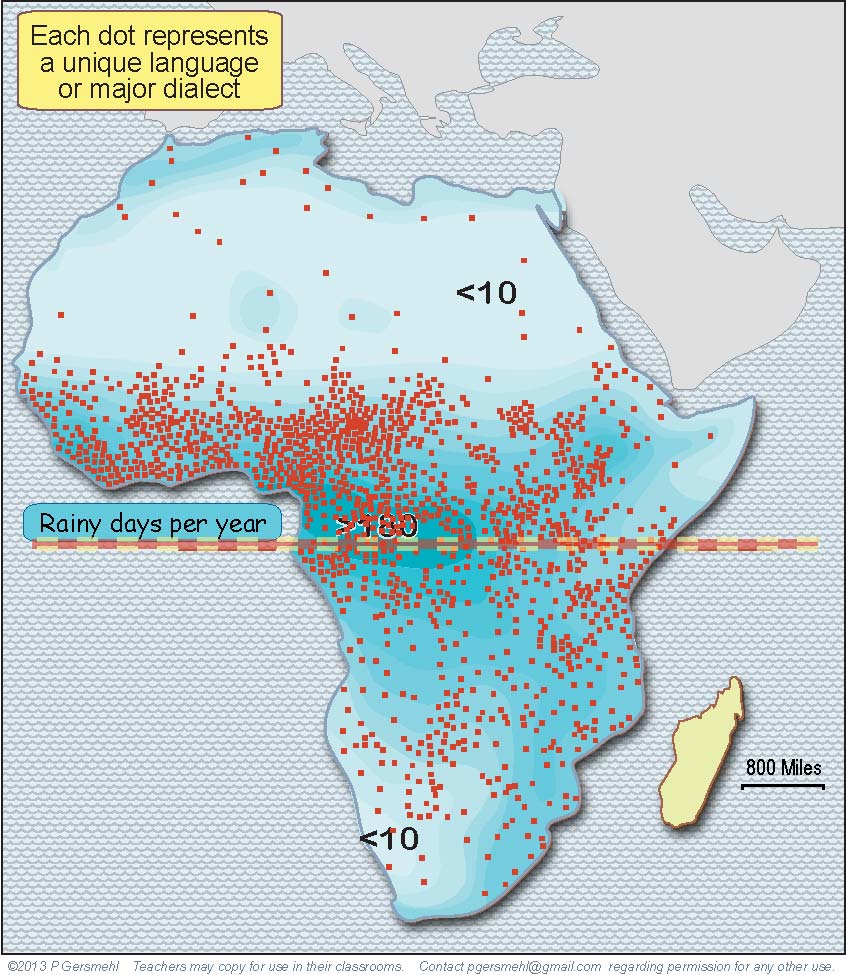 In rainy environments,
people could find almost
everything they needed
close to home.

When people don’t travel,
the languages of different
communities are likely
to become different.
Dryland people were lucky
to have horses and camels,
because they had to travel,
often very long distances,
in order to find food 
 and to trade for things
they couldn’t get at home.
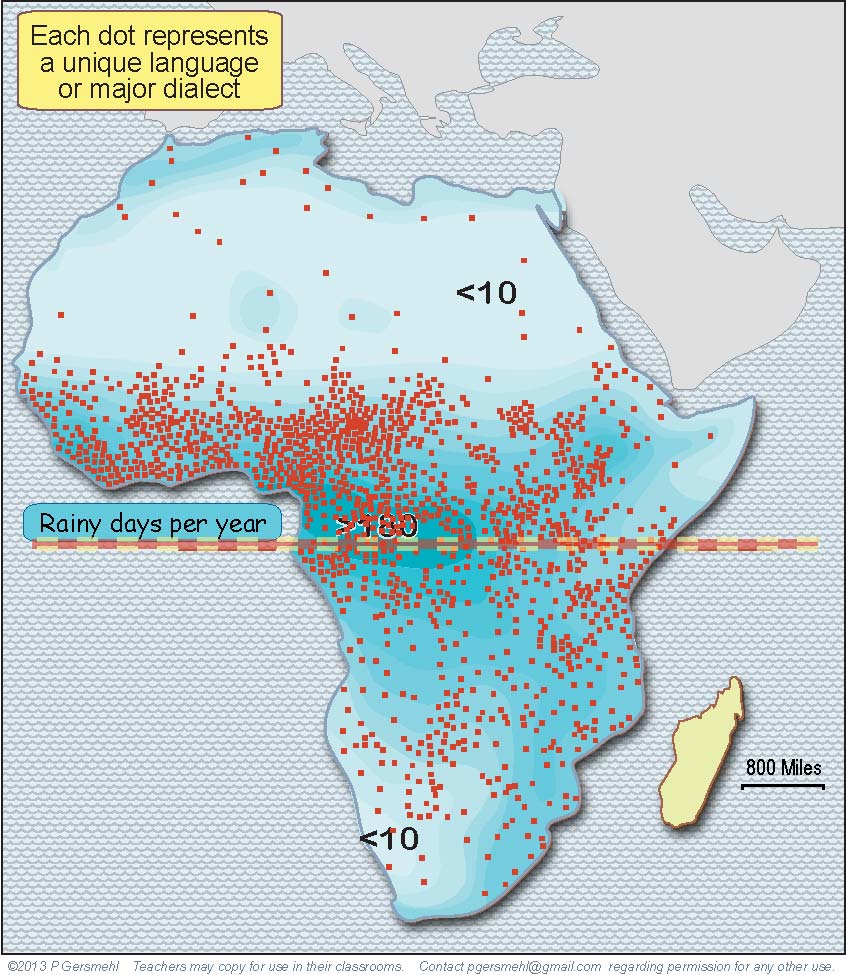 Dryland people were lucky
to have horses and camels,
because they had to travel,
often very long distances,
in order to find food 
 and to trade for things
they couldn’t get at home.
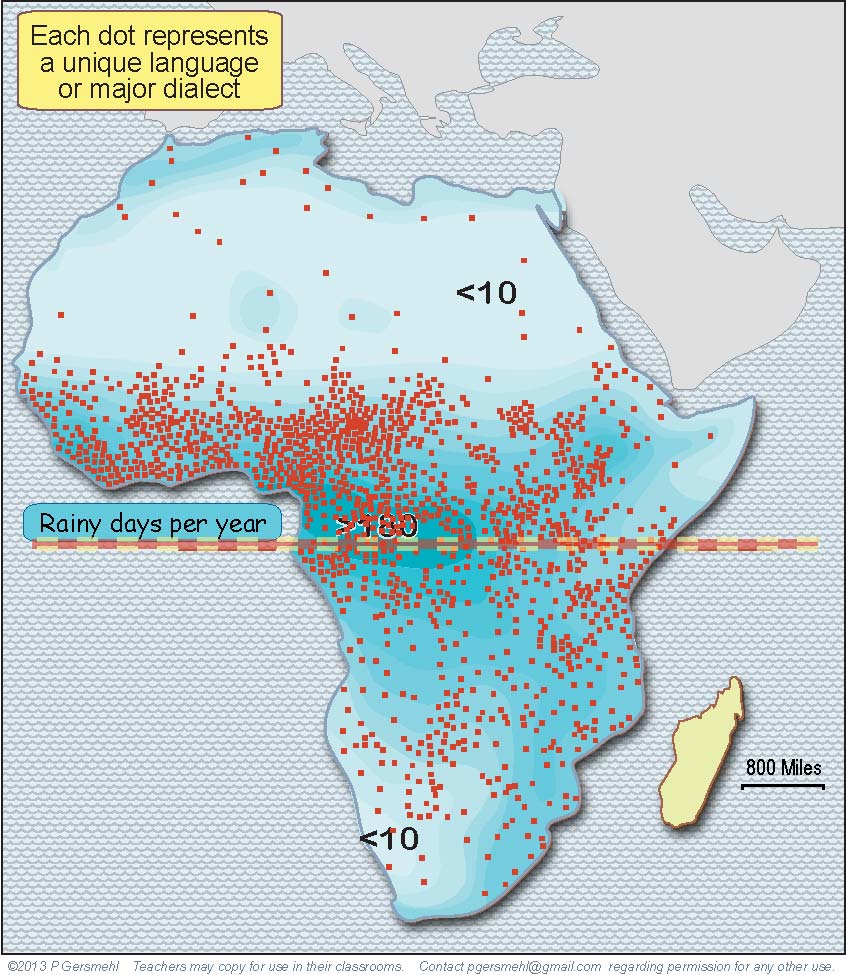 To do their trading,
they needed to know
at least one language
that they could use
 over a large area.
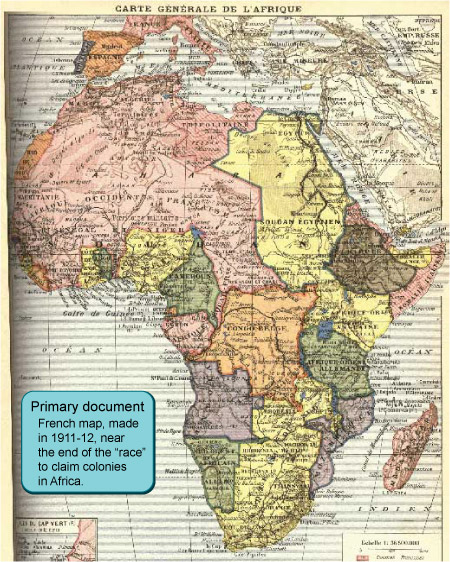 The language map
is especially important 
when we “fast forward”
to the colonial claims
 and the slave trade.
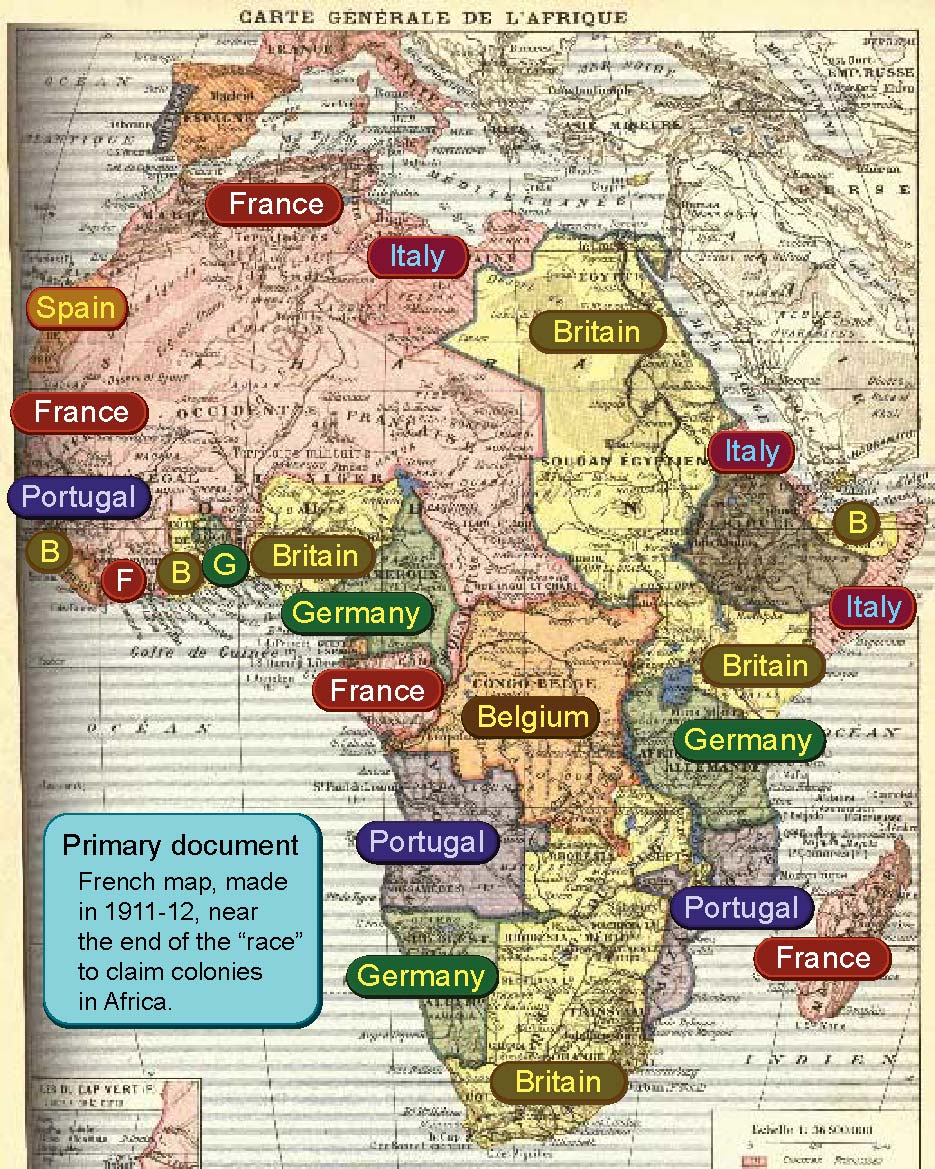 Seven different
European countries
claimed colonies
in different parts
of Africa.
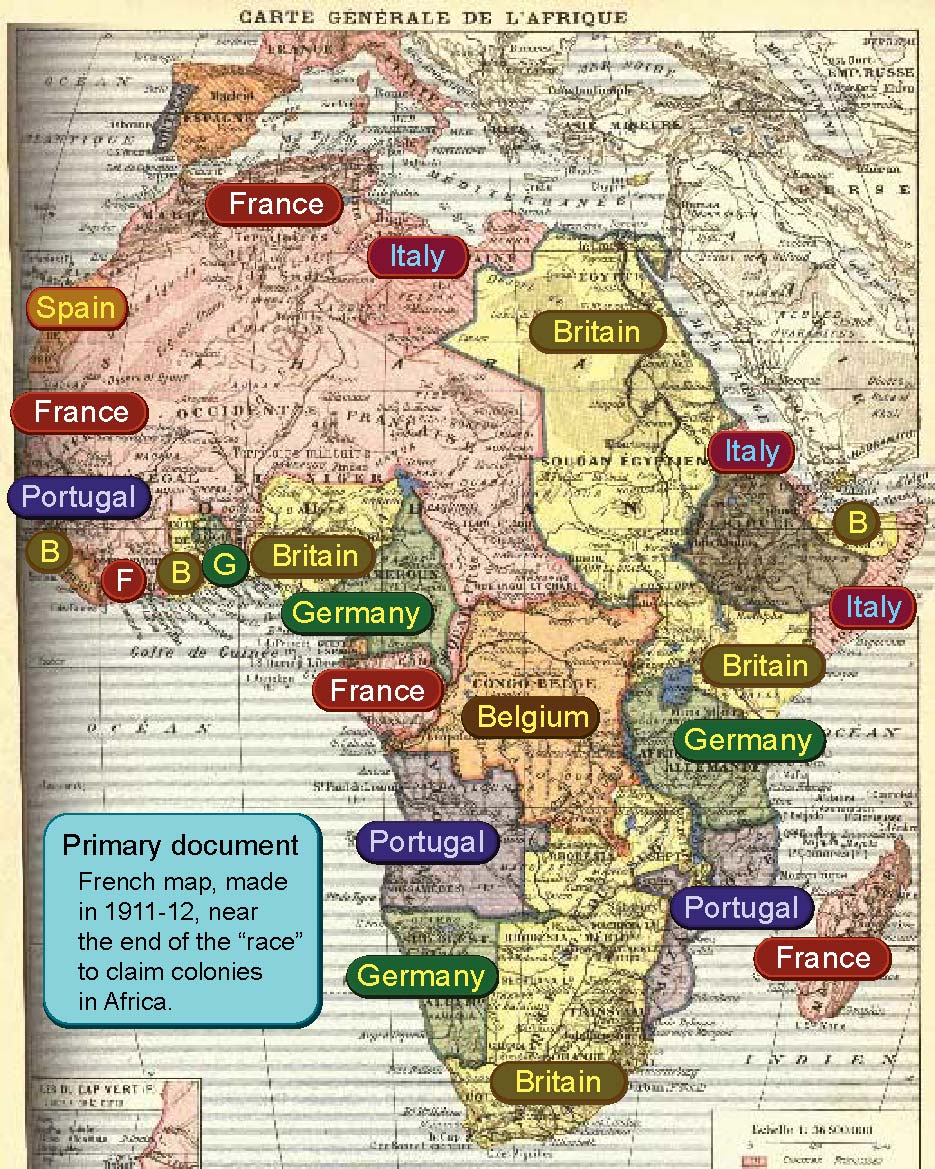 It is plausible
that it was easier
to capture slaves
in areas where 
people lived
in small groups and spoke 
many different
languages.
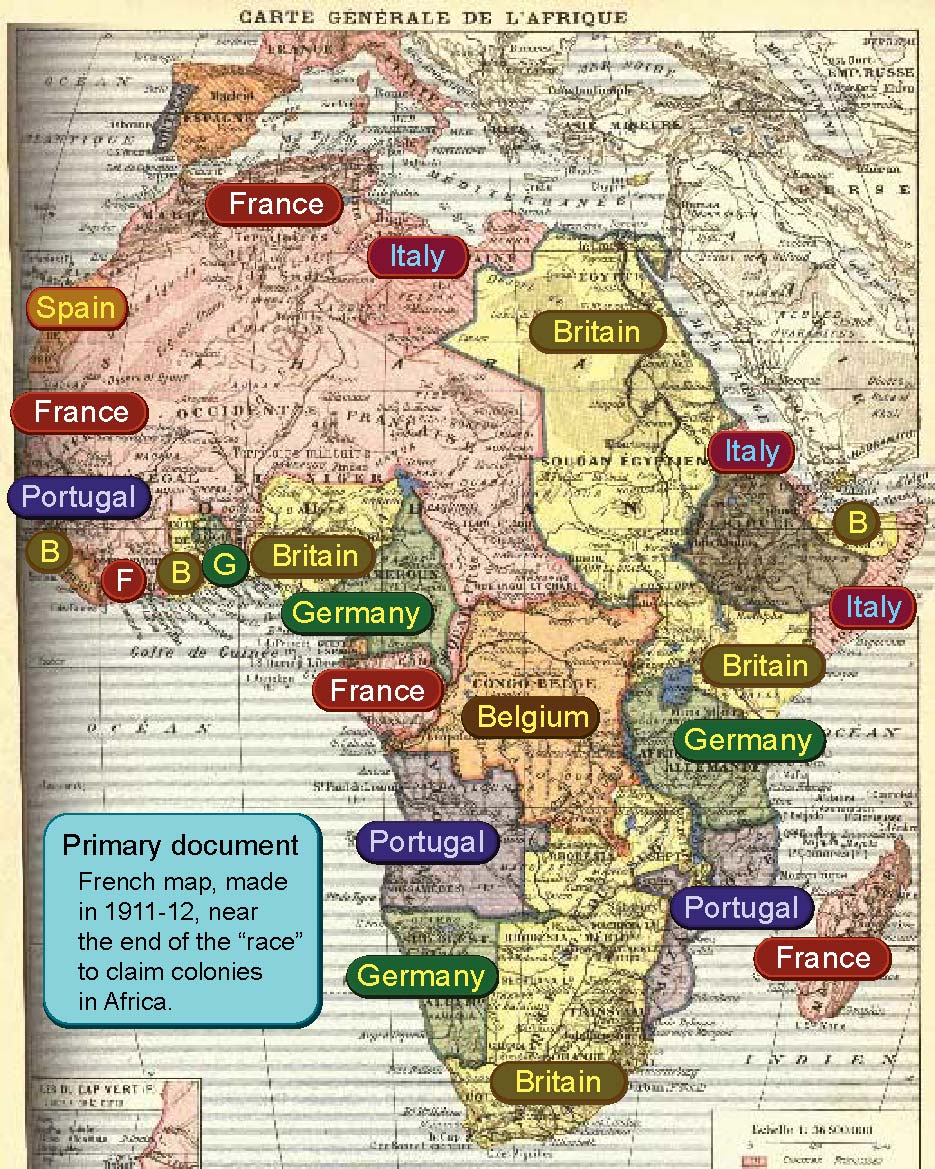 It is plausible
that it was easier
to capture slaves
in areas where 
people lived
in small groups and spoke 
many different
languages.
Curriculum note.

There is a clickable map
and related activities
about European Colonies.
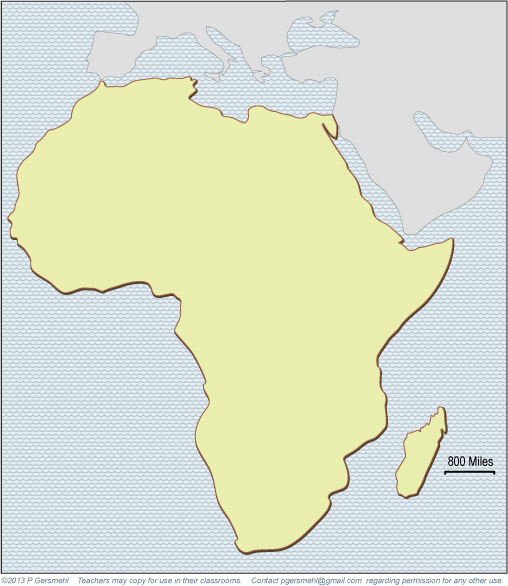 When European countries
divided Africa into colonies,
they did not pay much attention
to the natural dividing lines
between environments
or language regions.

Why might that
be a problem?
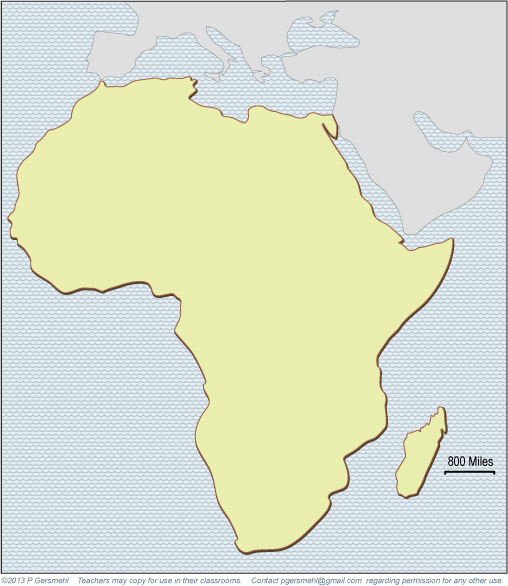 The natural borders
between environments
and language regions
run mainly east-west
(following lines of latitude),

but the colonial borders
often go north-south,
especially in West Africa.
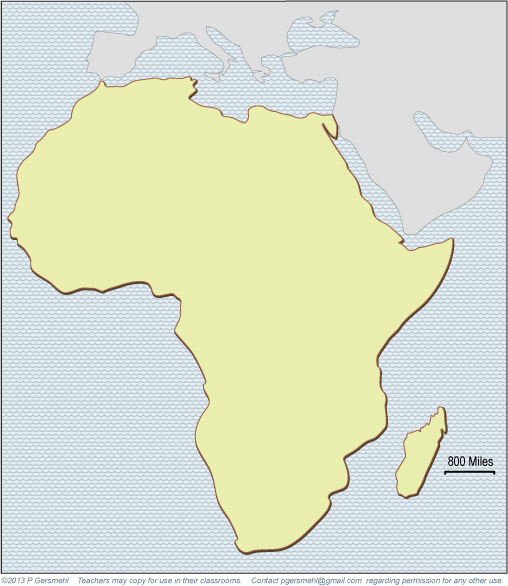 The natural borders
between environments
and language regions
run mainly east-west
(following lines of latitude),

but the colonial borders
often go north-south,
especially in West Africa.
Think about what that means
for governments and businesses
in these countries.
This presentation showed one way to use 
the clickable map of Africa - to help us investigate 
 some consequences of the big idea of latitude.

  Latitude has an effect on:
This presentation showed one way to use 
the clickable map of Africa - to help us investigate 
 some consequences of the big idea of latitude.

  Latitude has an effect on:
Climate – because the rainy season gets shorter and shorter
                  as you go from the equator to the Tropic lines
This presentation showed one way to use 
the clickable map of Africa - to help us investigate 
 some consequences of the big idea of latitude.

  Latitude has an effect on:
Climate – because the rainy season gets shorter and shorter
                  as you go from the equator to the Tropic lines
Plants and animals – because different plants need different                 amounts of rain, and are eaten by different animals
This presentation showed one way to use 
the clickable map of Africa - to help us investigate 
 some consequences of the big idea of latitude.

  Latitude has an effect on:
Climate – because the rainy season gets shorter and shorter
                  as you go from the equator to the Tropic lines
Plants and animals – because different plants need different                 amounts of rain, and are eaten by different animals
Floods and fires – because these “natural hazards” occur 
                 at specific latitudes and specific times of the year
This presentation showed one way to use 
the clickable map of Africa - to help us investigate 
 some consequences of the big idea of latitude.

  Latitude has an effect on:
Climate – because the rainy season gets shorter and shorter
                  as you go from the equator to the Tropic lines
Plants and animals – because different plants need different                 amounts of rain, and are eaten by different animals
Floods and fires – because these “natural hazards” occur 
                 at specific latitudes and specific times of the year
Human economies – because people grow different crops 
               and hunt/herd different animals at different latitudes
This presentation showed one way to use 
the clickable map of Africa - to help us investigate 
 some consequences of the big idea of latitude.

  Latitude has an effect on:
Climate – because the rainy season gets shorter and shorter
                  as you go from the equator to the Tropic lines
Plants and animals – because different plants need different                 amounts of rain, and are eaten by different animals
Floods and fires – because these “natural hazards” occur 
                 at specific latitudes and specific times of the year
Human economies – because people grow different crops 
               and hunt/herd different animals at different latitudes
Health – because the insects that carry diseases like malaria
                   live in hot, rainy places close to the equator
This presentation showed one way to use 
the clickable map of Africa - to help us investigate 
 some consequences of the big idea of latitude.

  Latitude has an effect on:
Climate – because the rainy season gets shorter and shorter
                  as you go from the equator to the Tropic lines
Plants and animals – because different plants need different                 amounts of rain, and are eaten by different animals
Floods and fires – because these “natural hazards” occur 
                 at specific latitudes and specific times of the year
Human economies – because people grow different crops 
               and hunt/herd different animals at different latitudes
Health – because the insects that carry diseases like malaria
                   live in hot, rainy places close to the equator
Languages, empires, colonization, slave trading, and many other aspects      of African history that are affected by rain, floods, fires, insects, etc.
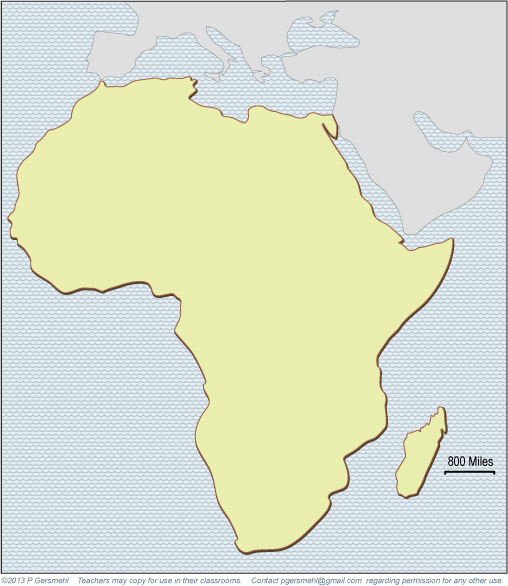 Questionversion
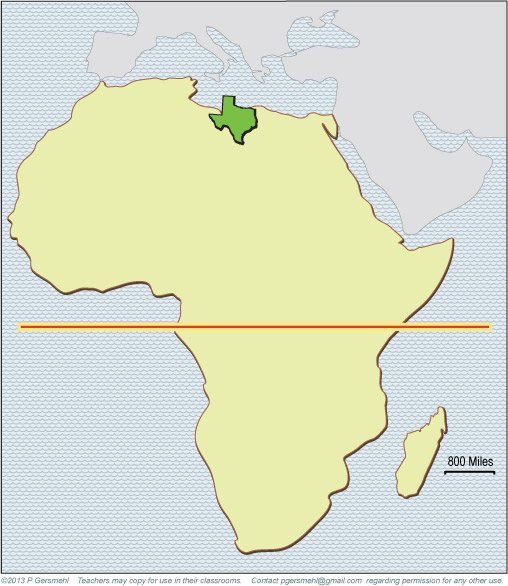 What is one 
consequence
of the fact that most
of the continent of Africa
is closer to the equator
 than the state of Texas?
Equator
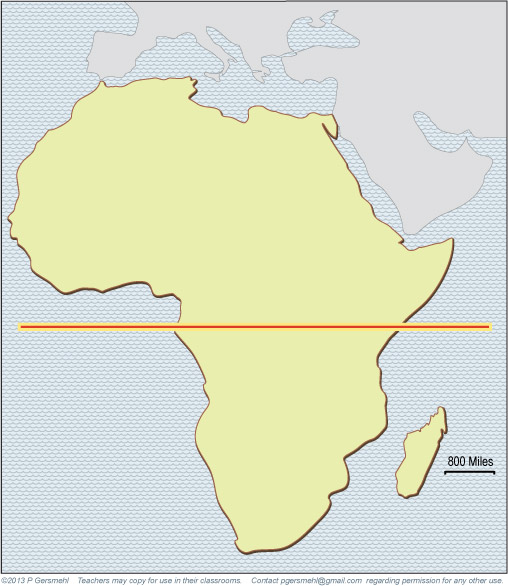 North
Equator
The equator runs through
the middle of Africa.
South
The continent extends
about the same distance
north and south
of the equator.
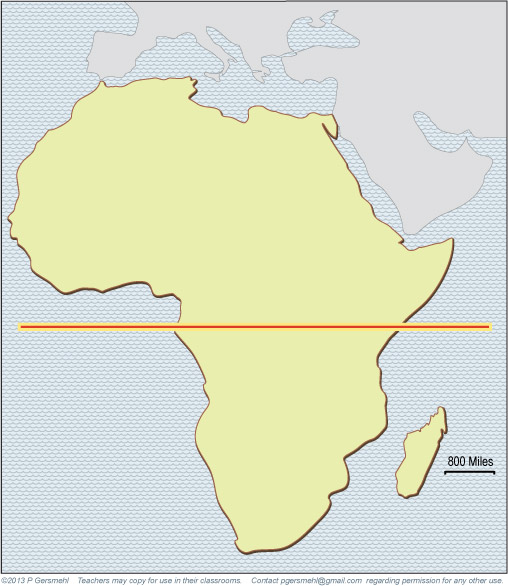 Why does this fact
make Africa 
a good “laboratory”
to study the effects 
of latitude?
North
Equator
The equator runs through
the middle of Africa.
South
The continent extends
about the same distance
north and south
of the equator.
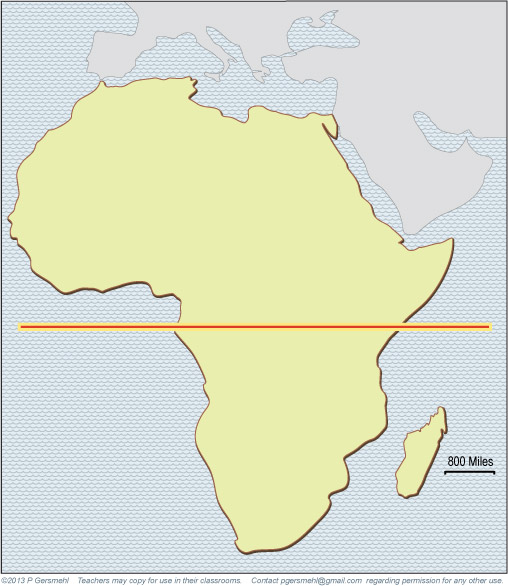 Explain the seasonal movement
of the Equatorial Rainy Belt
and why it is important.
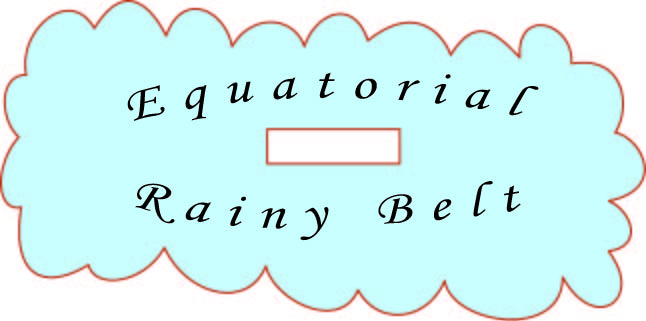 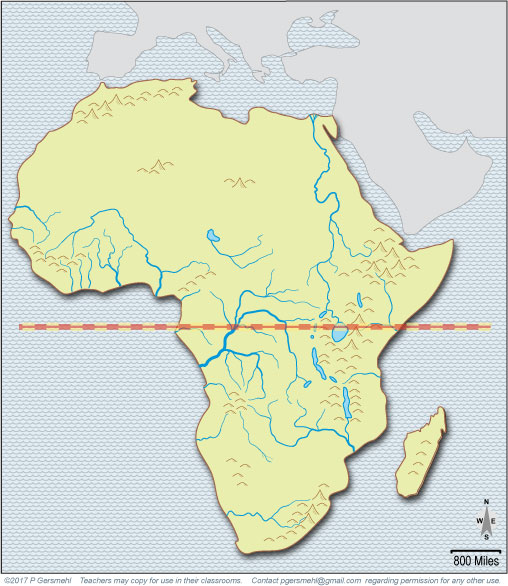 Why would
the Congo River
be big all year?
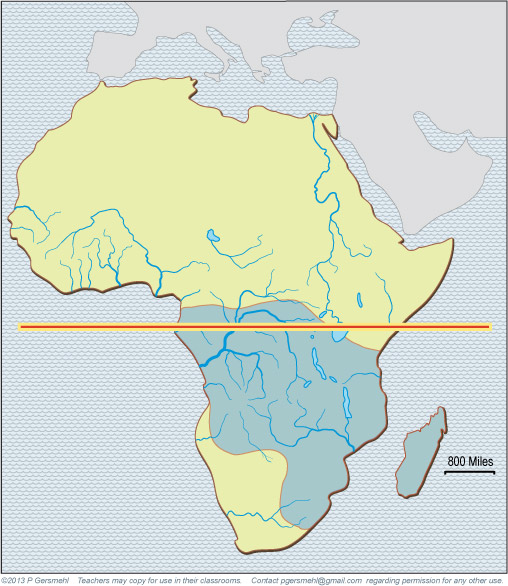 What happens near
the Zambezi River
in this season?
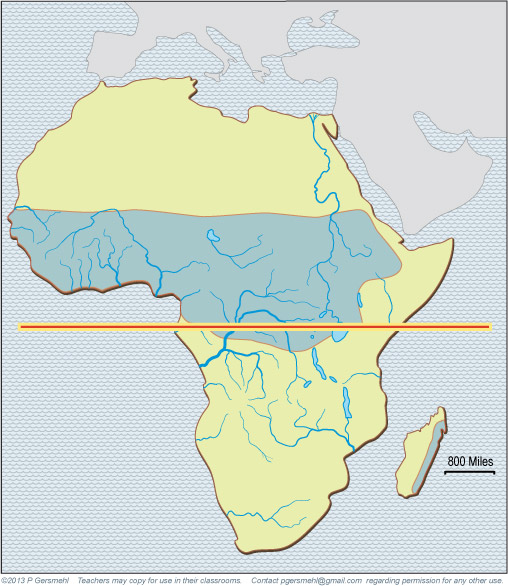 What happens
near the Nile
and Niger Rivers
in this season?
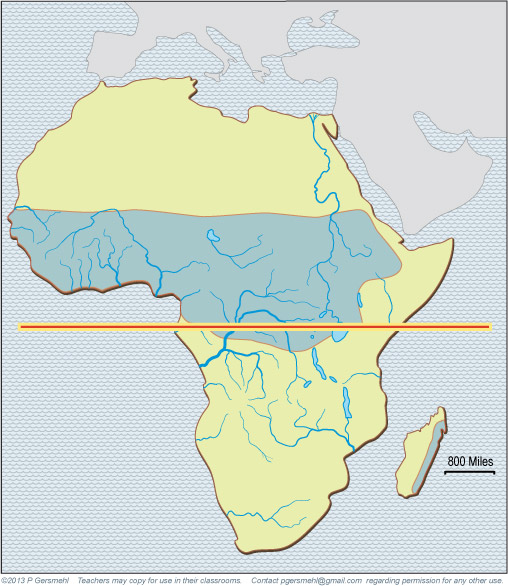 What happens
near the Nile
and Niger Rivers
in this season?
Why were 
these river events
important in history?
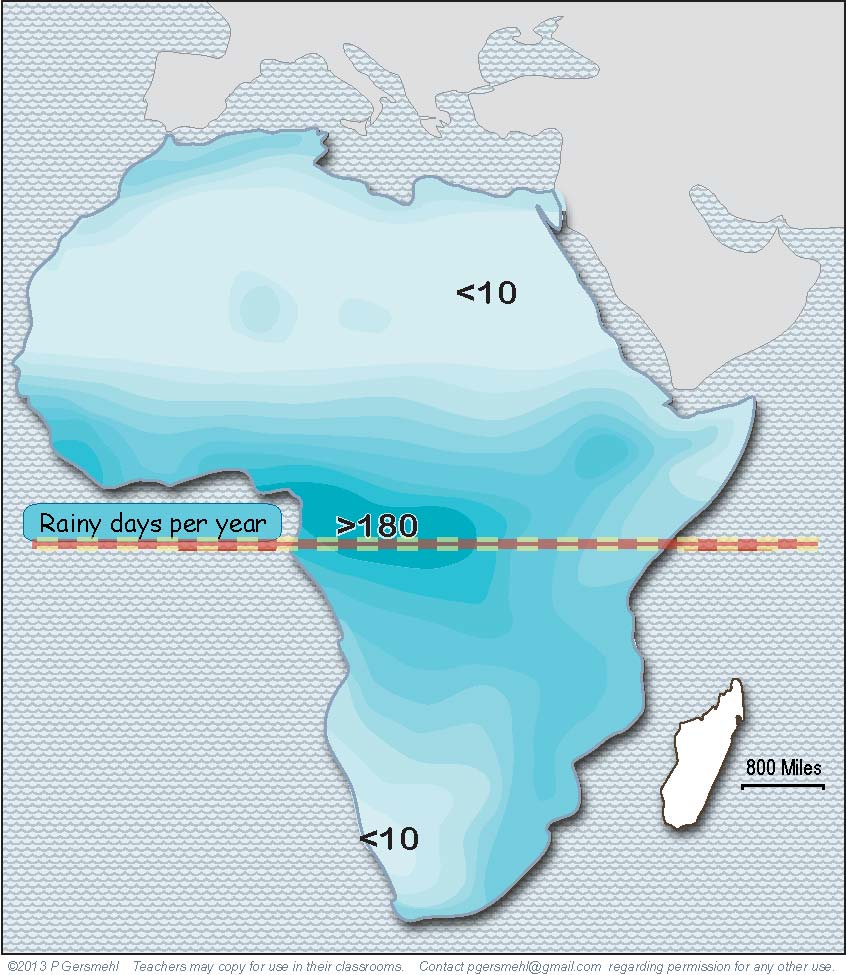 Describe
the climate
near the
equator.
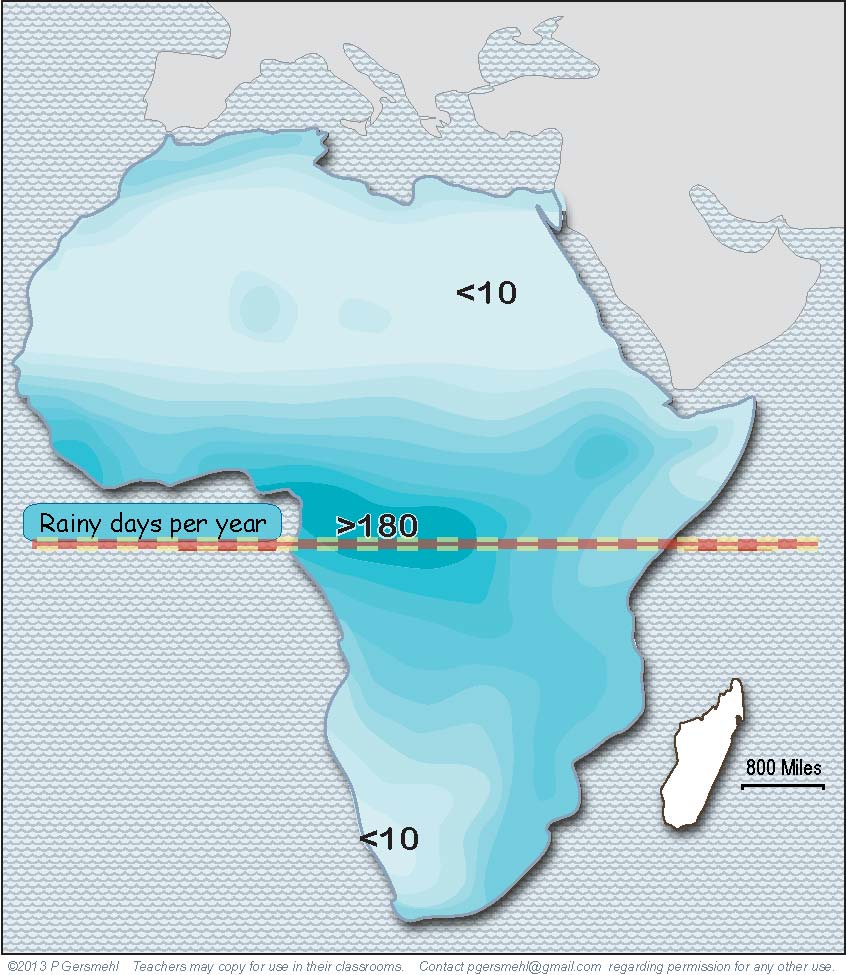 Near the
Tropic of
Cancer
and the
Tropic of
Capricorn,
it hardly
ever rains.
Describe
the climate
near the
Tropic of
Cancer
and the
Tropic of
Capricorn.
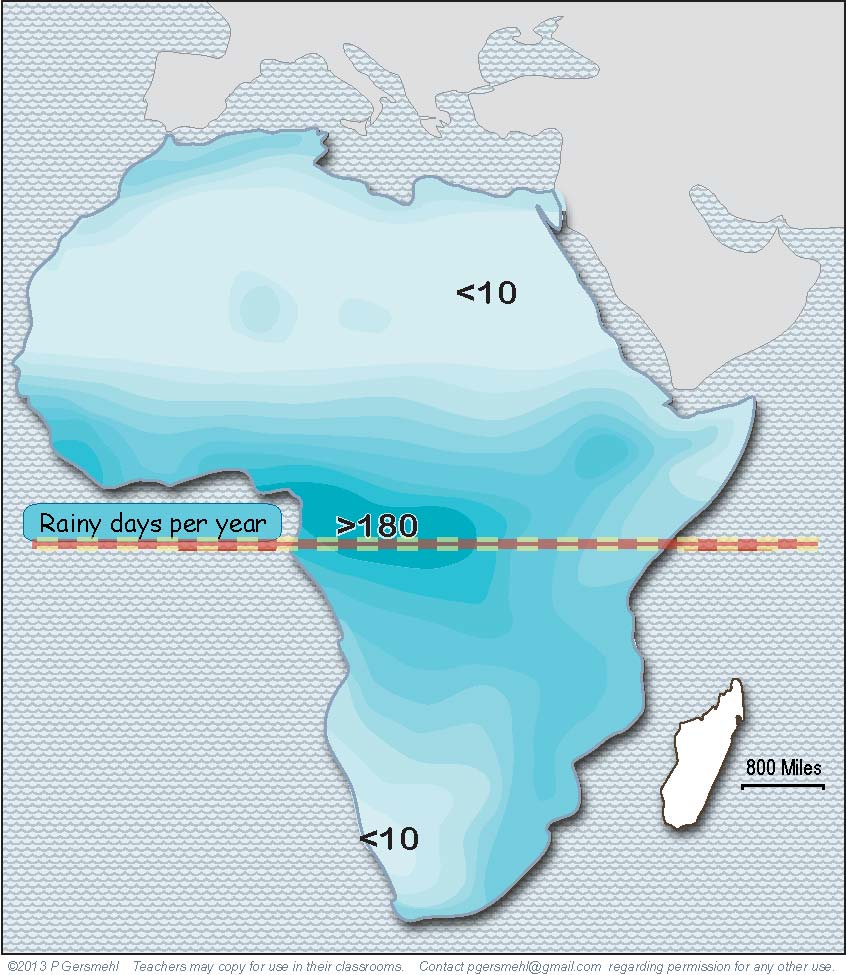 Near the
Tropic of
Cancer
and the
Tropic of
Capricorn,
it hardly
ever rains.
Describe the climate
between
the equator
and the
Tropic lines.
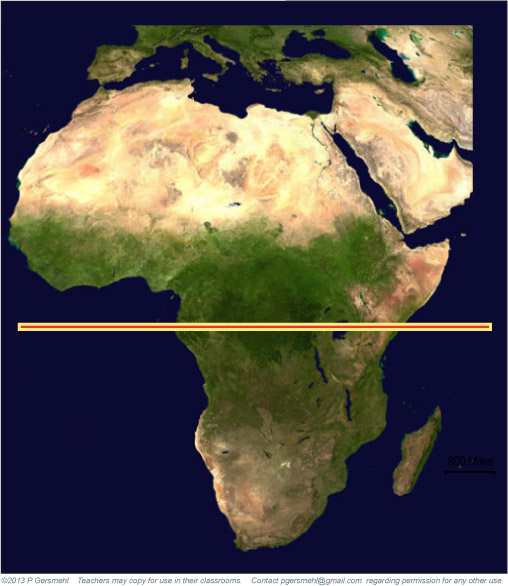 Interpret the colors
on this satellite image.

Focus especially on 
the influence of latitude.
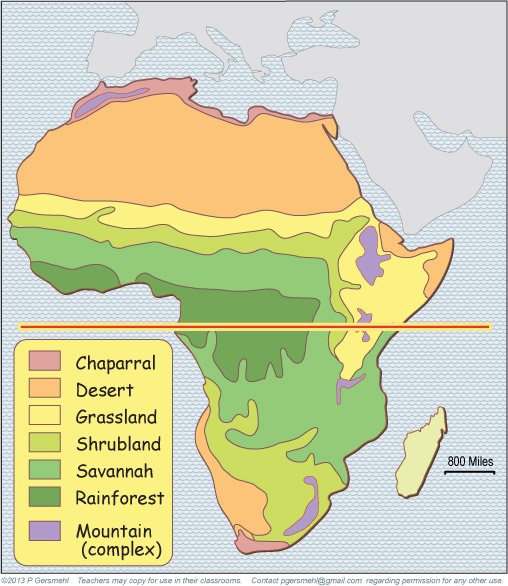 Why do
grasslands
grow near
the equator
in east Africa?
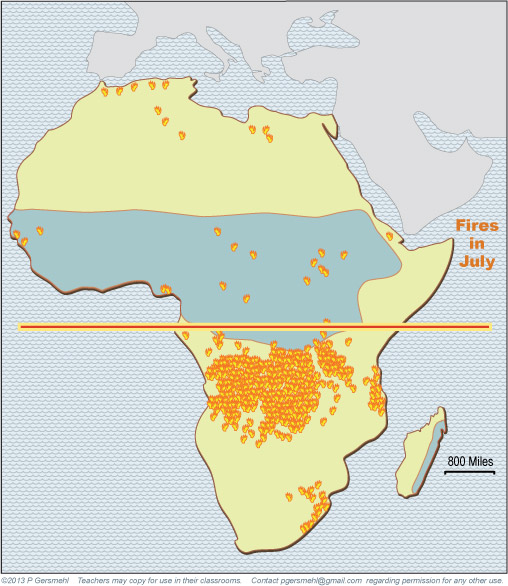 Why do fires
occur in these latitudes
at this time of year?
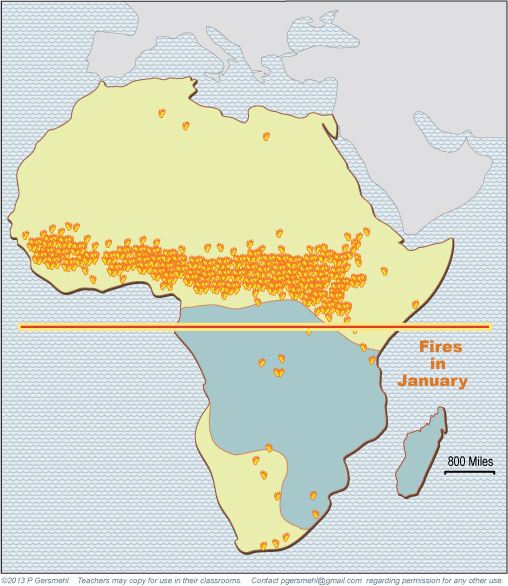 Why do fires
occur in these latitudes
at this time of year?
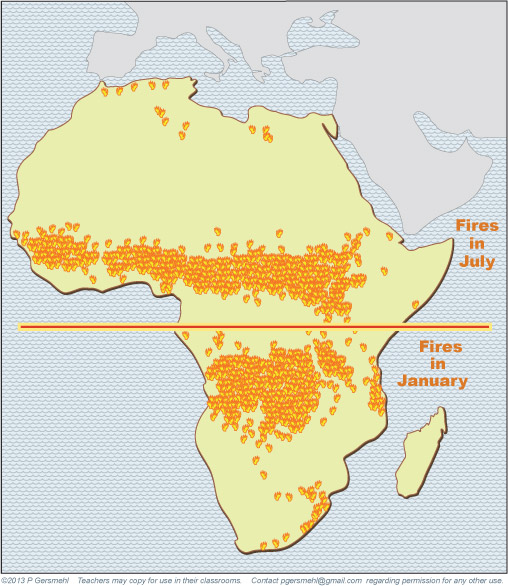 3. The desert areas
near the Tropic of Cancer
do not have enough plants 
to provide fuel for a wildfire.
Why do fires occur
mainly in these areas?
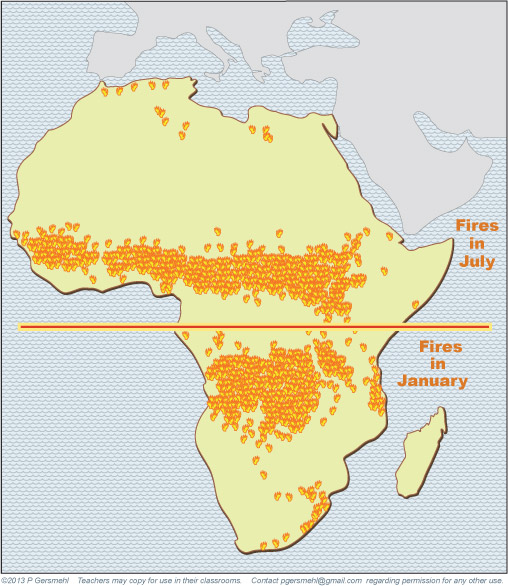 1. Why are fires rare
in this area?
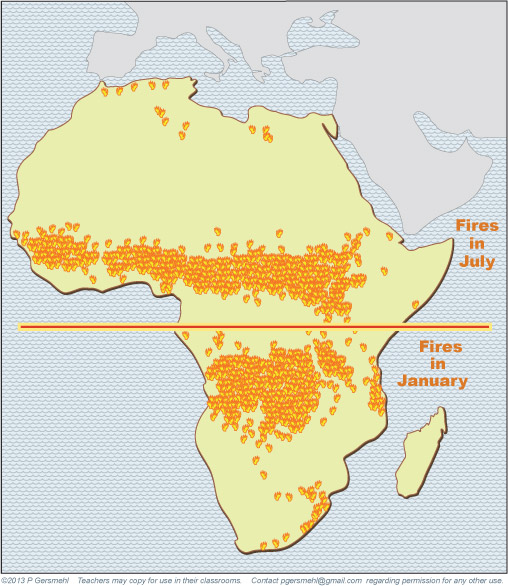 1. Why are fires rare
in this area?
2. Why are fires rare
in this area?

(It’s a different reason!)
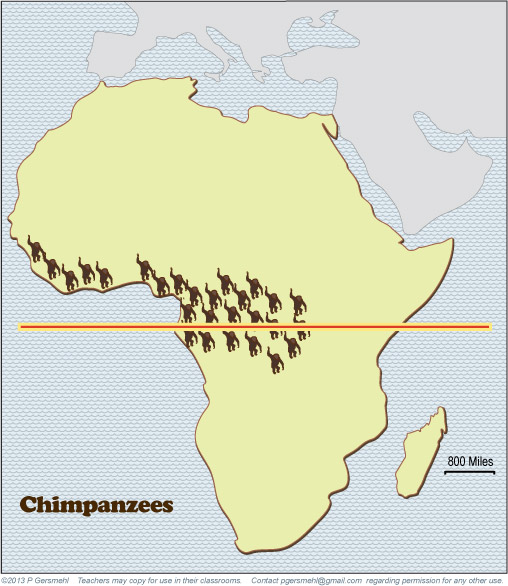 Why do chimpanzees,
gorillas, and many birds
live here?
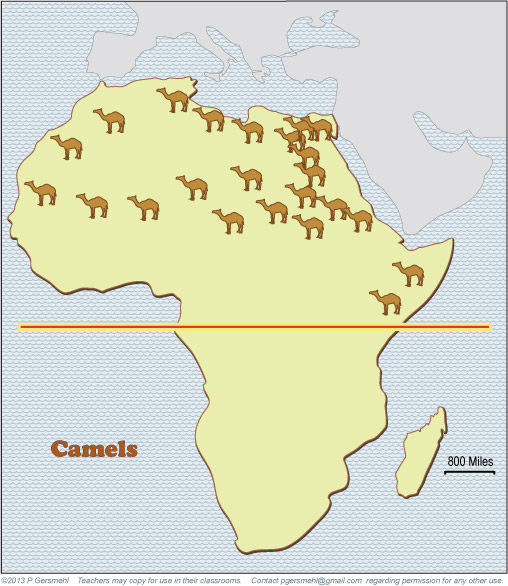 Why is it important
that these animals
could live in these areas?
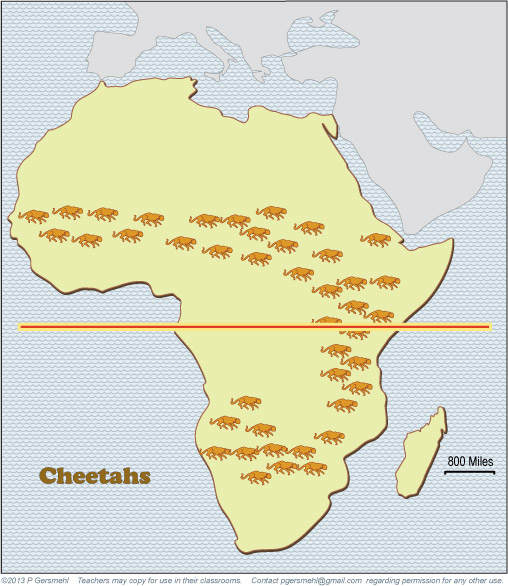 Why are large cats
like lions and cheetahs
common in this area?
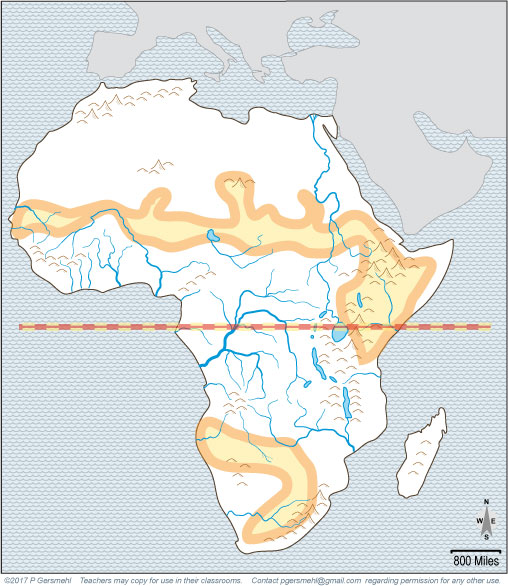 Pastoral nomads
are people who move
from place to place
with their cattle.
What do we call
people who move
from place to place
with their cattle?
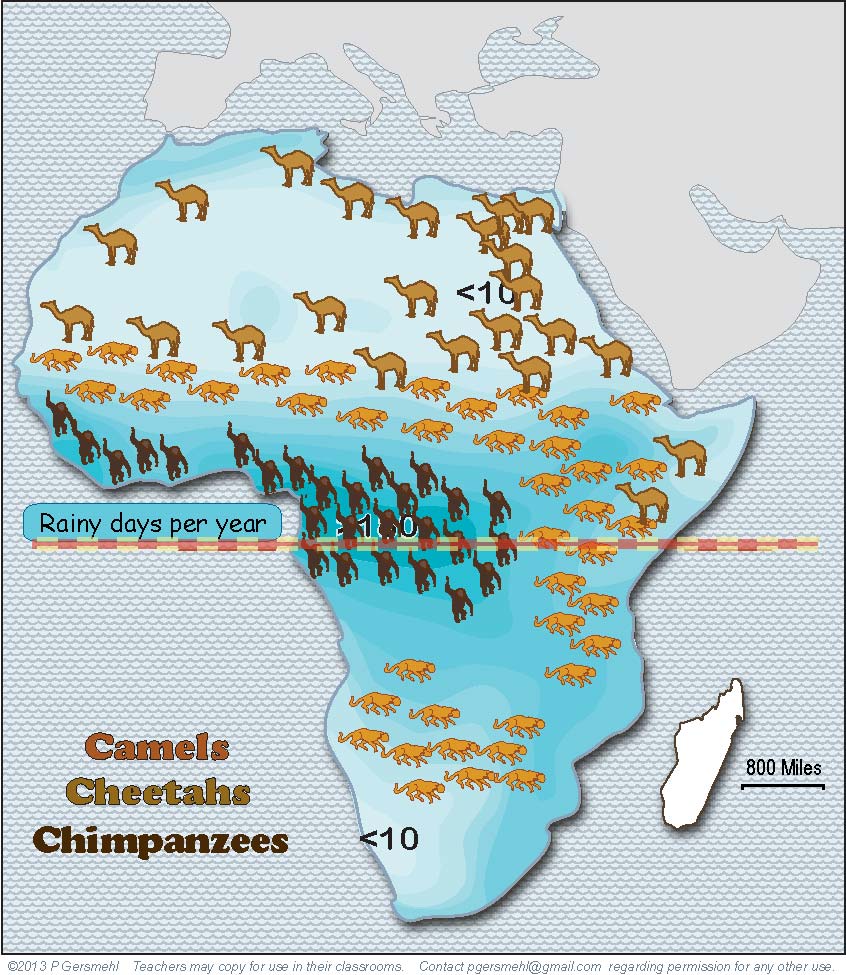 Describe the 
relationships
between rainfall
and animal life.
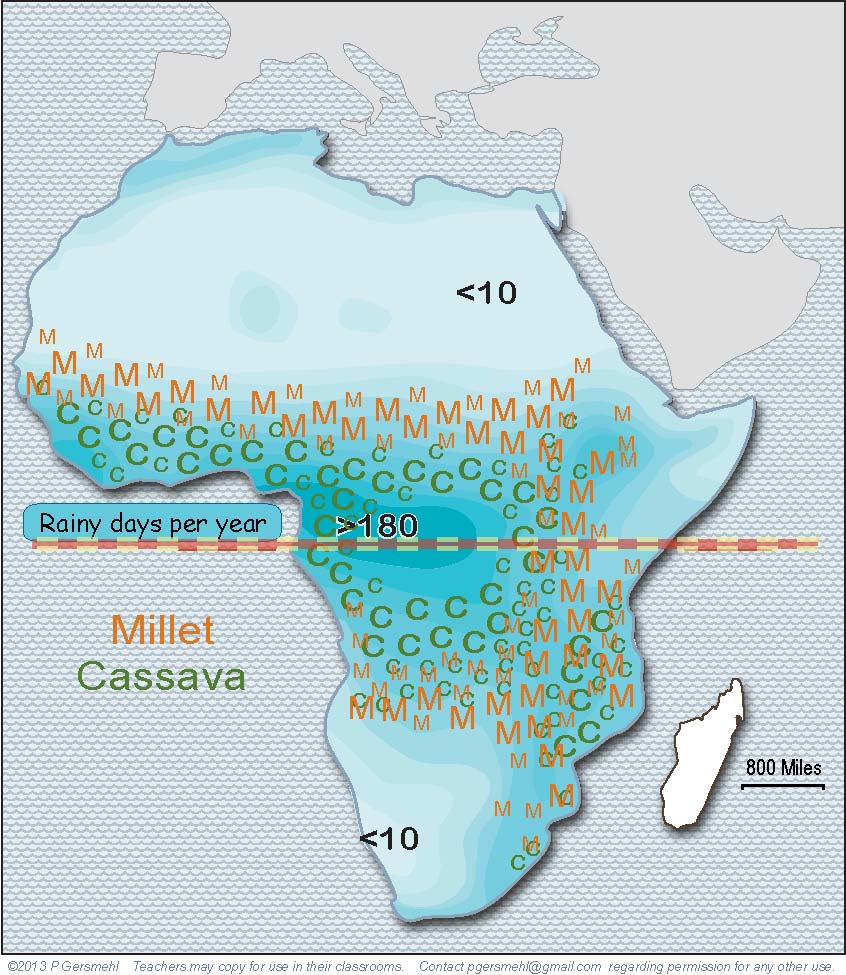 Describe the 
relationships
between rainfall
and food crops.
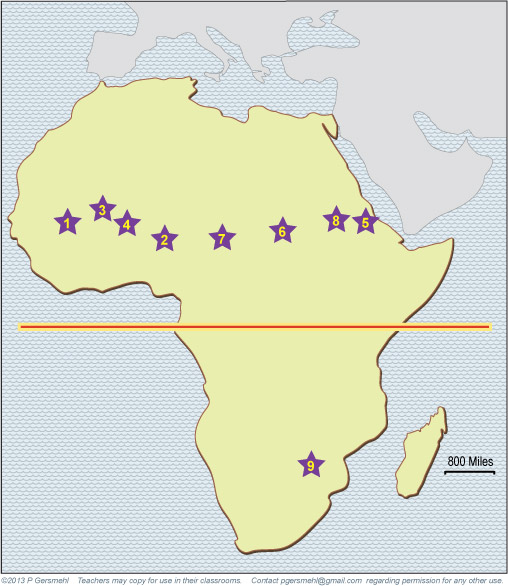 What do these
numbered stars
represent?

Why do they occur
in this line pattern?
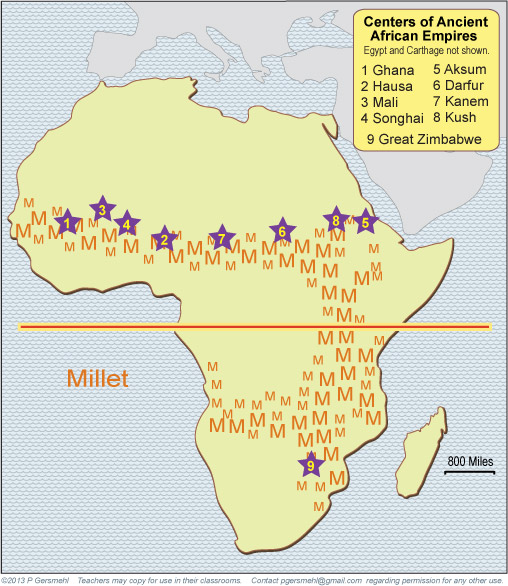 Make a generalization
about ancient empires
and millet farming.
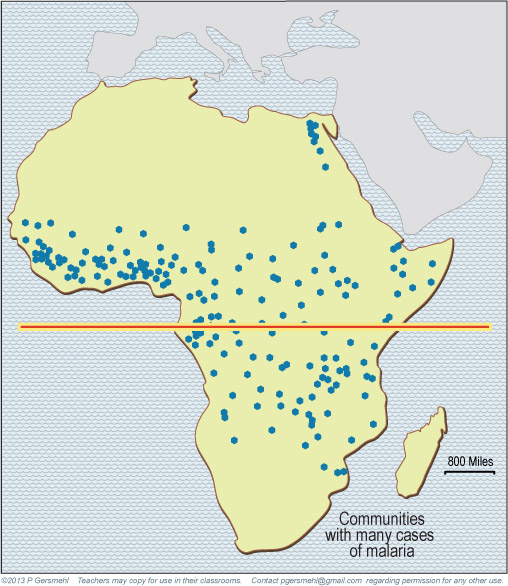 What is the link
between the climate
and the disease
called malaria?
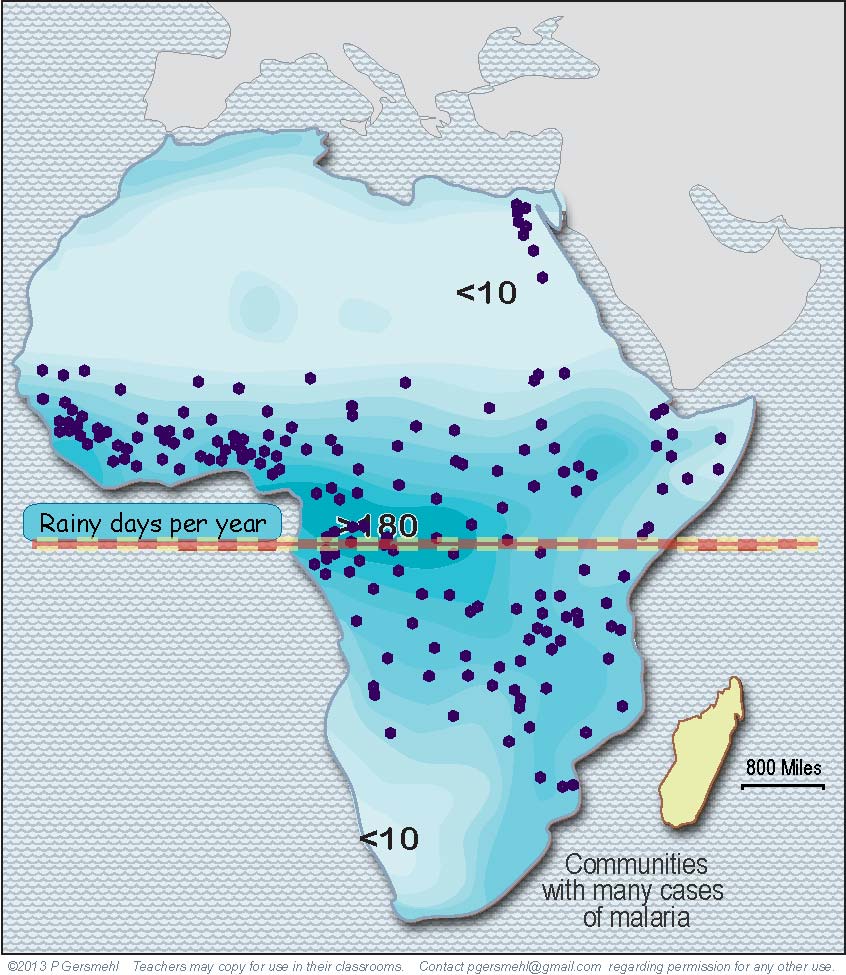 How can malaria
occur in this
desert area?
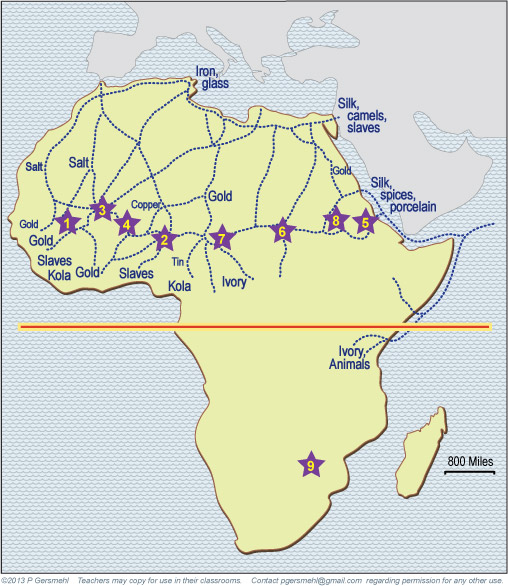 to India 1000 miles
Make a generalization
about the pattern
of trade in Africa.
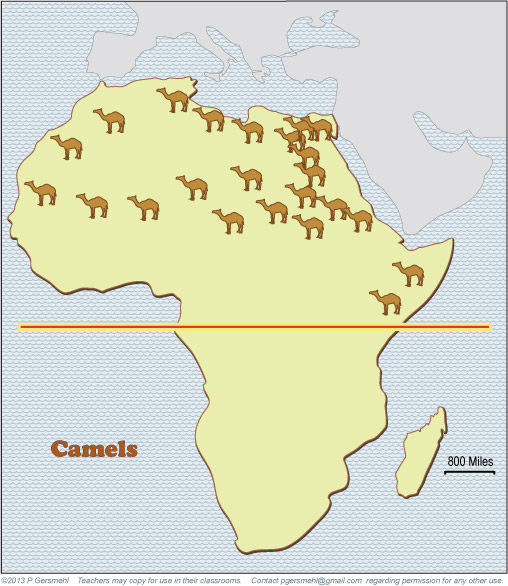 What is the link
between these animals
and ancient empires?
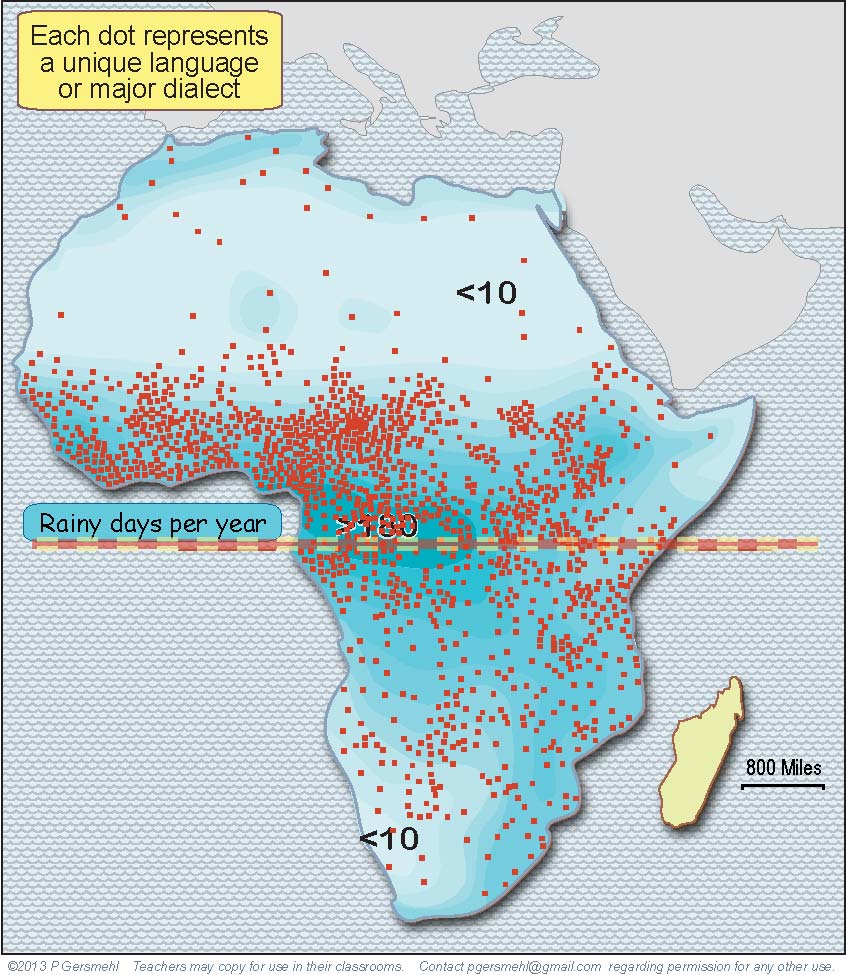 Make a generalization
about the relationship
between languages
and the length of
 the rainy season?
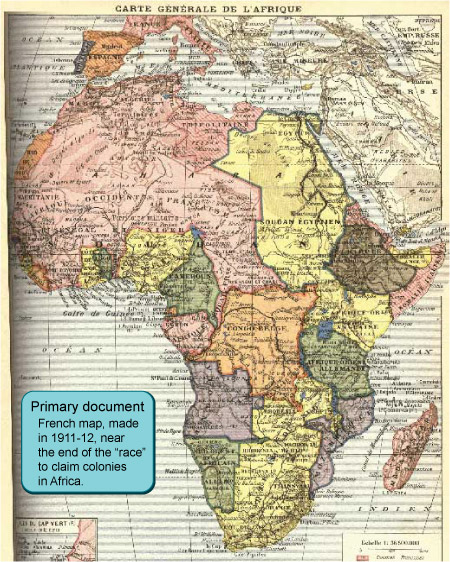 Finally,
how can languages
be an important part
of the colonial era?
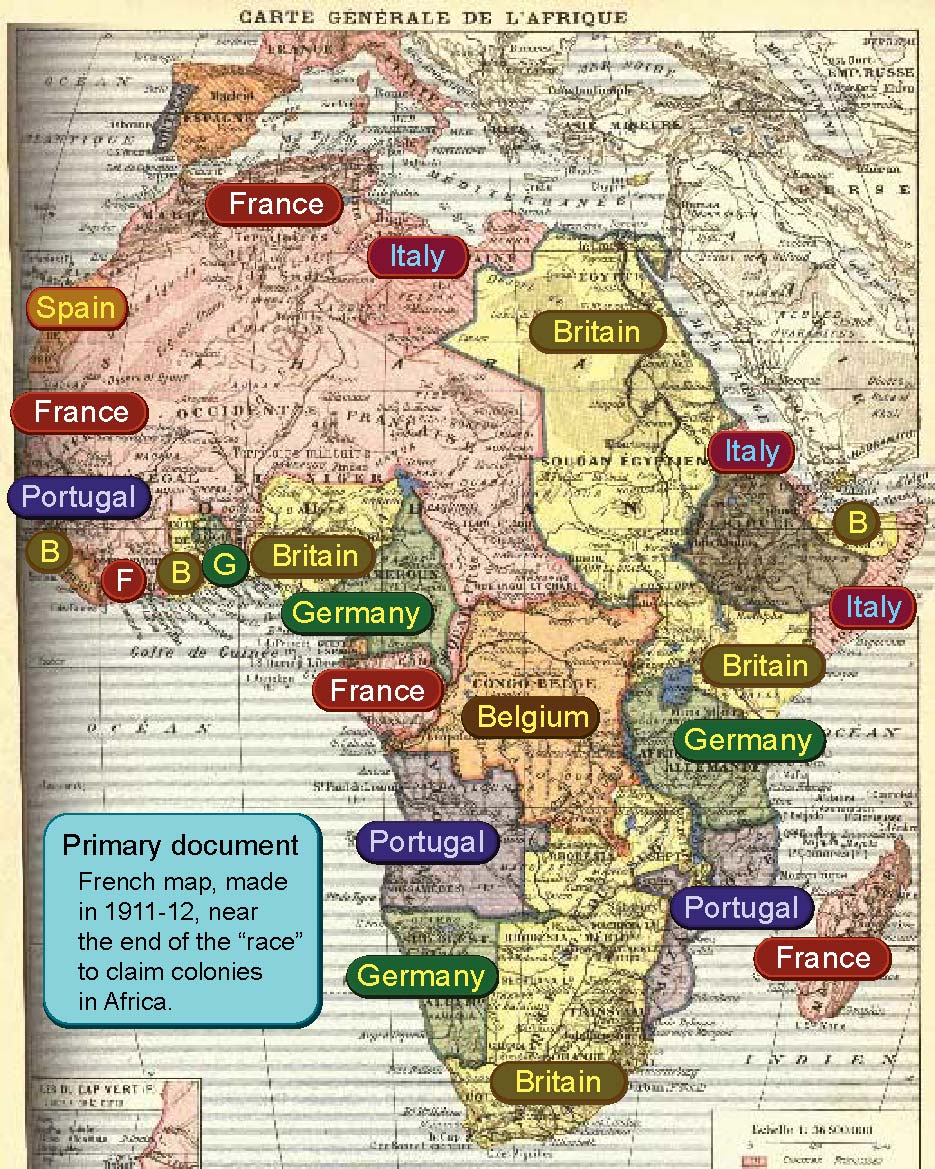 Why did so many
European countries
claim colonies
in Africa?
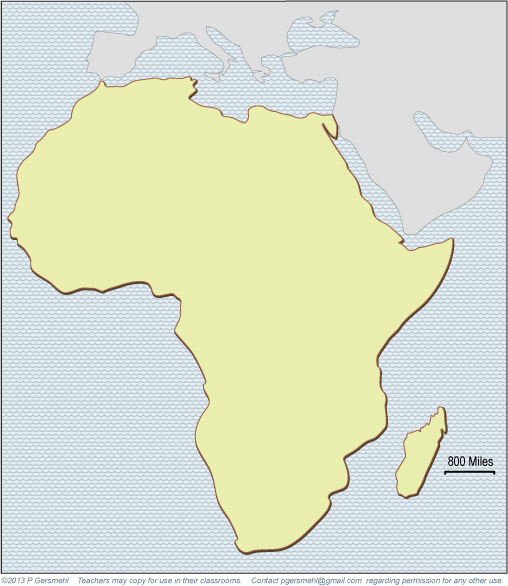 What is the relationship
between colonial borders
and the natural borders
between ecoregions?

Why is this important
for foreign policy
in Africa today?
Here are a few questions for individual inquiry:

  1. Why does the Equatorial Rainy Belt “follow the sun”
         and move north and south in different seasons?

  2. Why was salt an important trade good in the desert?

  3. Why were floods important in early civilizations?

  4. Why was Timbuktu an important trading center?

  5. Do chimpanzees and monkeys get malaria?

  6. Do lions and cheetahs get burned by wildfires?

  7. What ecoregion has the best potential for solar electricity? 

  8. Is the malaria area expanding due to global warming?
Copyright 2018, Phil and Carol Gersmehl

Teachers who saw this presentation at a workshop
or downloaded it from our internet site have permission
to make a copy on their own computers for these purposes: 
             
                   1. to help them review the workshop,
             
             2. to show the presentation in their own classrooms,                      at sessions they present at teacher conferences,                     or to administrators in their own school or district,
            
3. to use individual frames (with attribution)                  in their own class or conference presentations.

For permission for any other use, 
including posting frames on a personal blogor uploading to any network or websitethat can be accessed from outside your school, 
contact pgersmehl@gmail.com